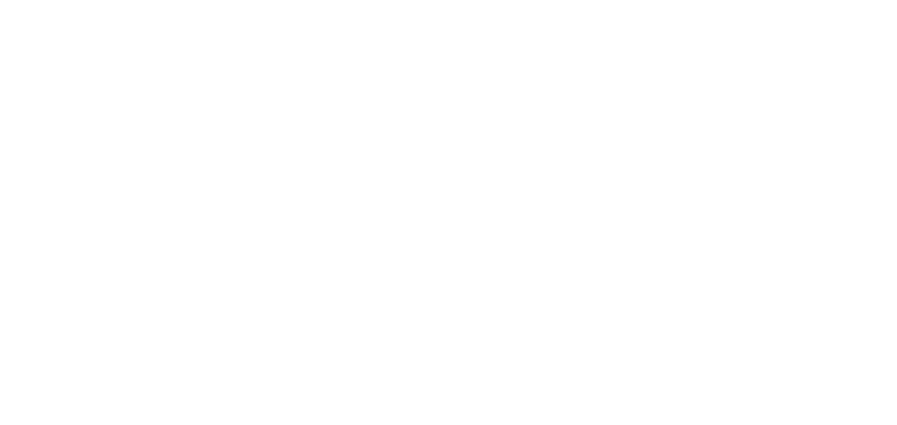 Evolution of the HIE Platform
Contexture Update at QHN Hot Topics
Deanna Towne
Chief Information Officer
deanna.towne@contexture.org 

Marc Lassaux
Chief Solutions Officer – Contexture
Former CEO and Executive Director – QHN
marc.lassaux@contexture.org
Presenters
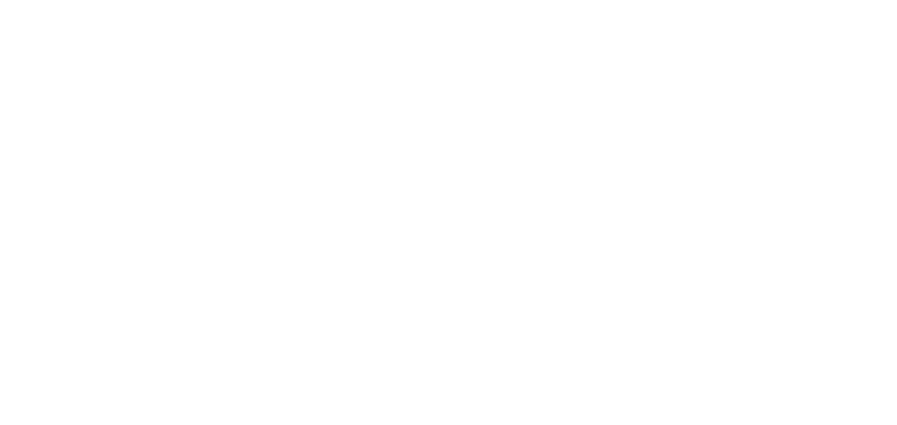 Sherri Corey
Marc Lassaux
Deanna Towne
Director, Development & Engagement
Chief Solutions Officer
Chief Information Officer
Agenda
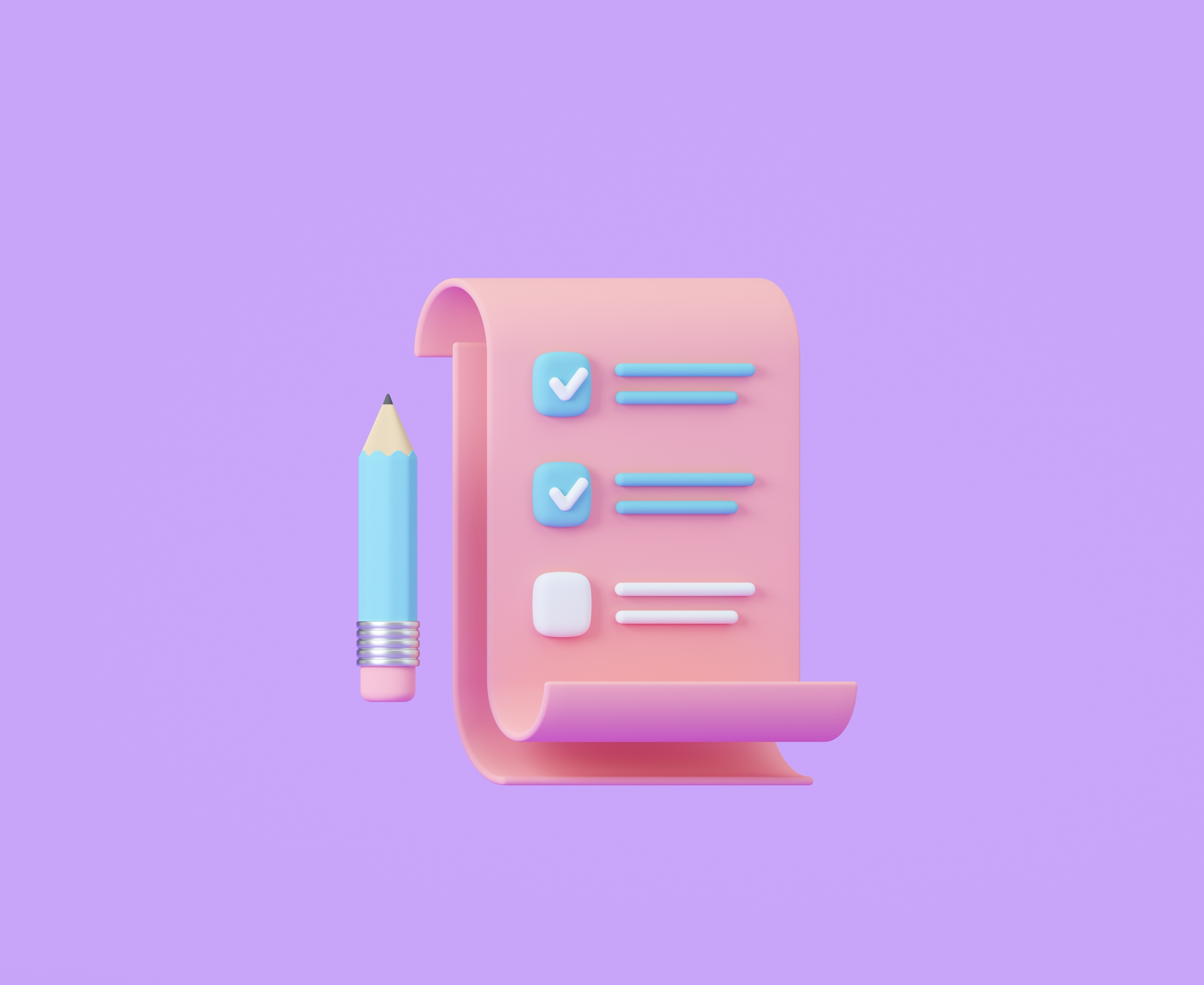 Welcome & Introductions
Agenda
About Contexture 
Affiliation Information 
New Platform Benefits
New Platform Features and Functions
Improved Identity Matching
Data Quality Standards on new Platform
New HIE Solutions 
Patient Care 360 Portal
Questions
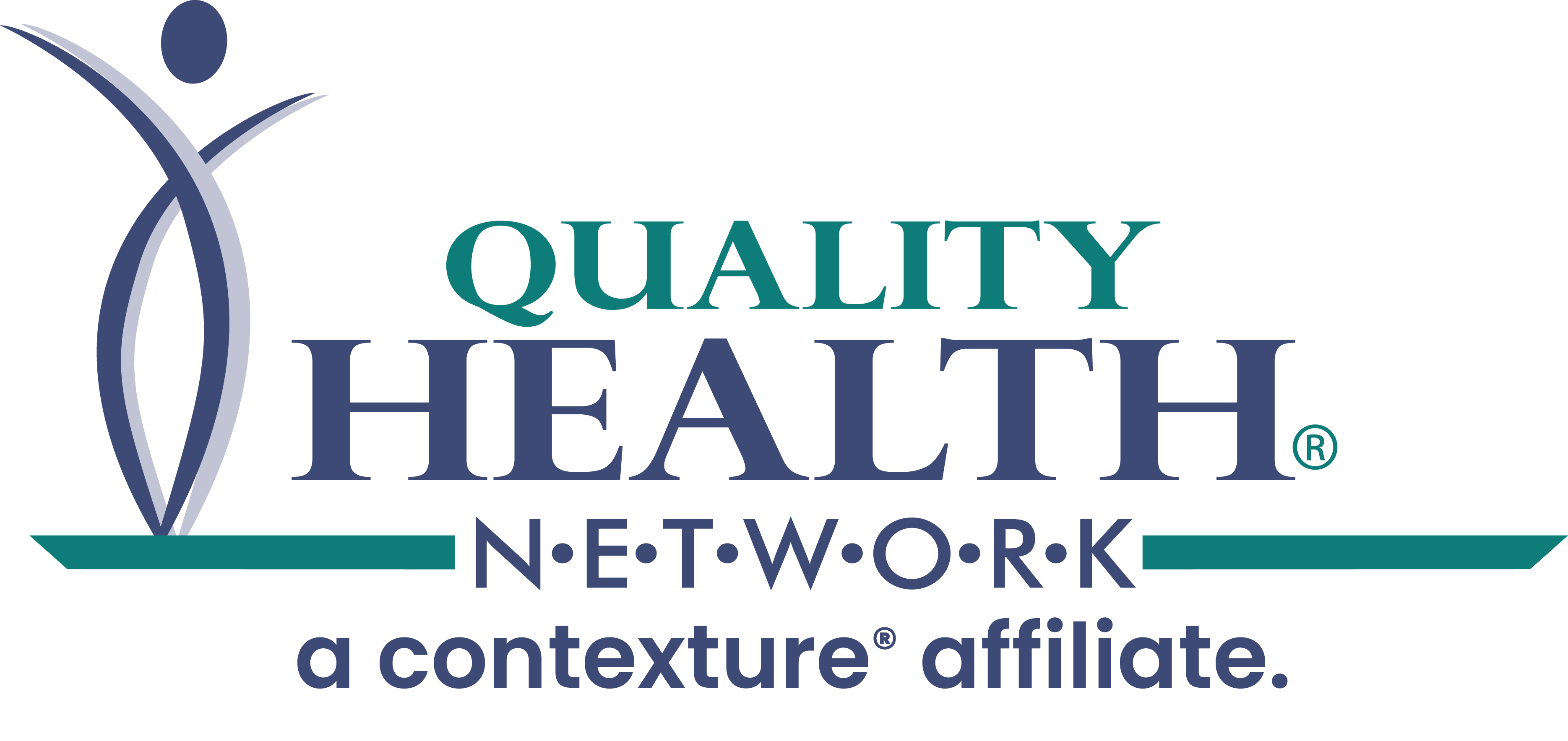 About Contexture
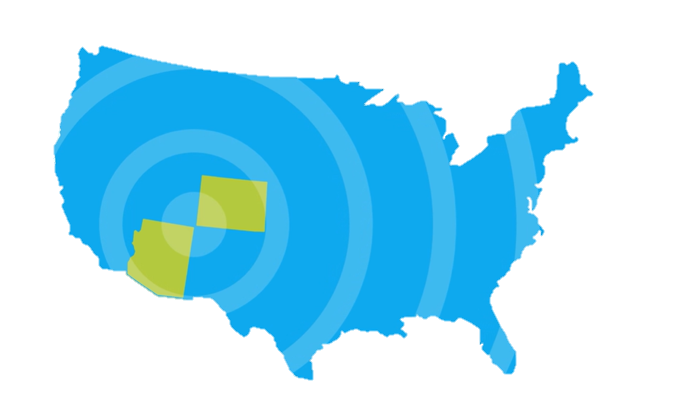 Who We AreContexture provides health information exchange (HIE) services for Arizona and Colorado. We are the largest health information organization in the Western region
What We DoContexture is a nonprofit regional organization that provides strategic, technical and administrative support to communities committed to advancing health through information sharing
Our MissionAdvancing individual and community health and wellness through the delivery of actionable information and analysis
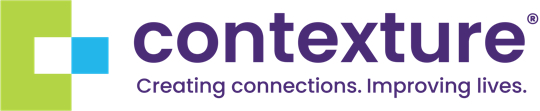 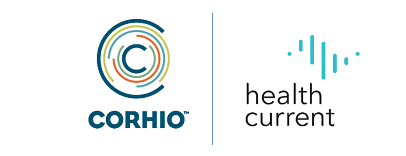 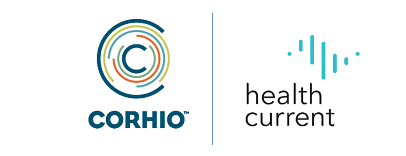 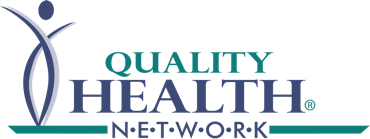 Contexture by the Numbers
(Contexture + QHN)
16.5K
1105
688
USERS 
PER 
MONTH
DATA SENDERS 
CO
DATA SENDERS 
AZ
14.3M
13.2M
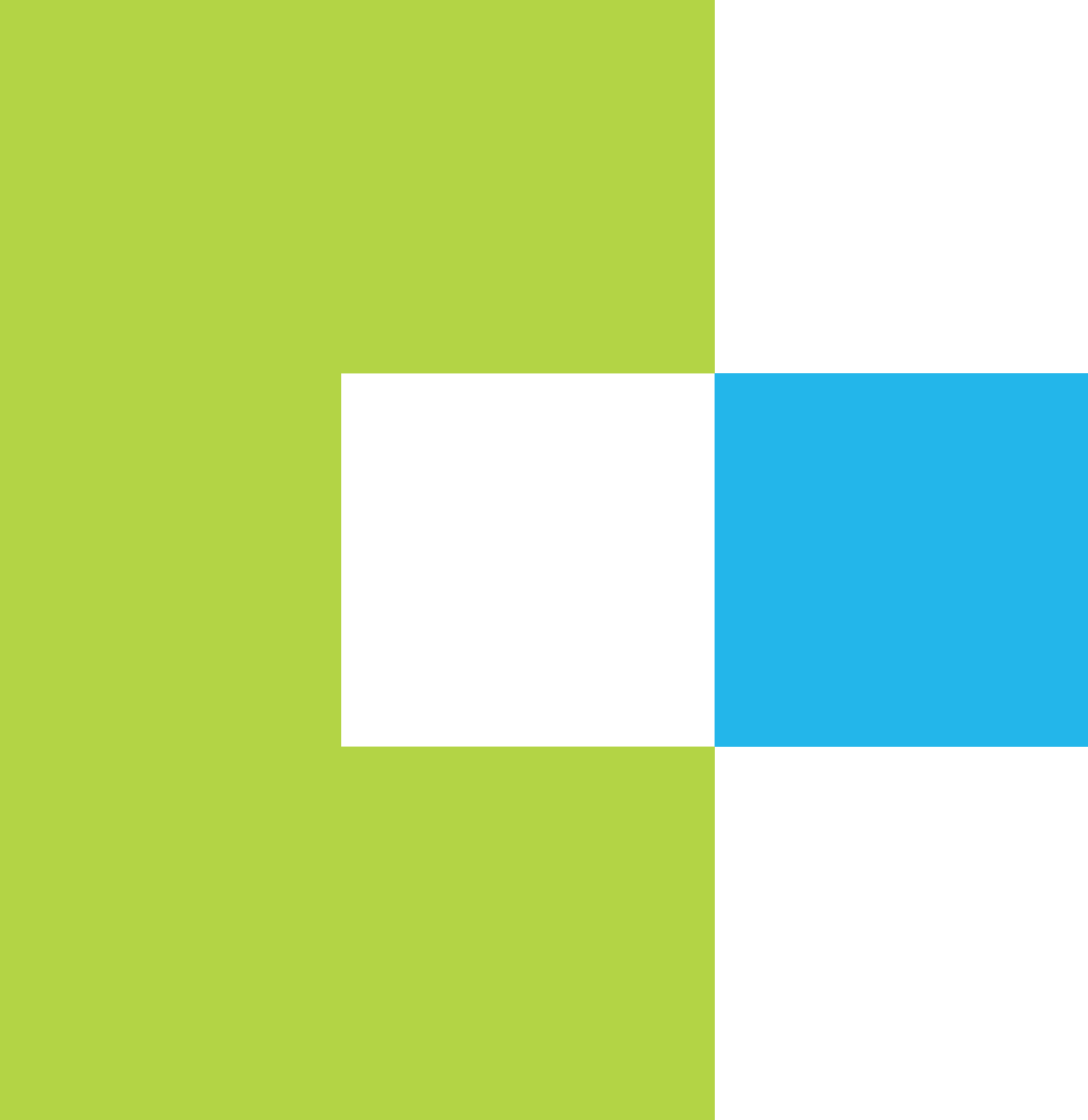 PATIENTS
CO
PATIENTS
AZ
56+M
17.5M
11.7M
CCD/HL7
TRANSACTIONS
PER MONTH
ALERTS 
PER MONTH 
CO
ALERTS 
PER MONTH 
AZ
Contexture Solutions
Health
Information
Exchange
Quality Improvement
Data 
Analytics
Social Determinants of Health
Public 
Health
Connecting digital health records to give providers the patient information they need at their fingertips.
Helping healthcare providers meet various federal reporting and compliance requirements.
Providing the information necessary to improve individual and community health.
Connecting healthcare and community service providers to streamline referrals and foster easier access to vital services.
Working with public health agencies to improve emergency response, access to vital patient data and reporting.
QHN & Contexture Affiliation
Why Affiliate?
Contexture & QHN have a long partnership in Colorado
Our future strategies and vision align
Contexture has a strong national presence
HIE is evolving rapidly and requires strong partners
Participants will:
benefit from unified data systems
have access
 to larger
 data sets
have access
 to more
 services
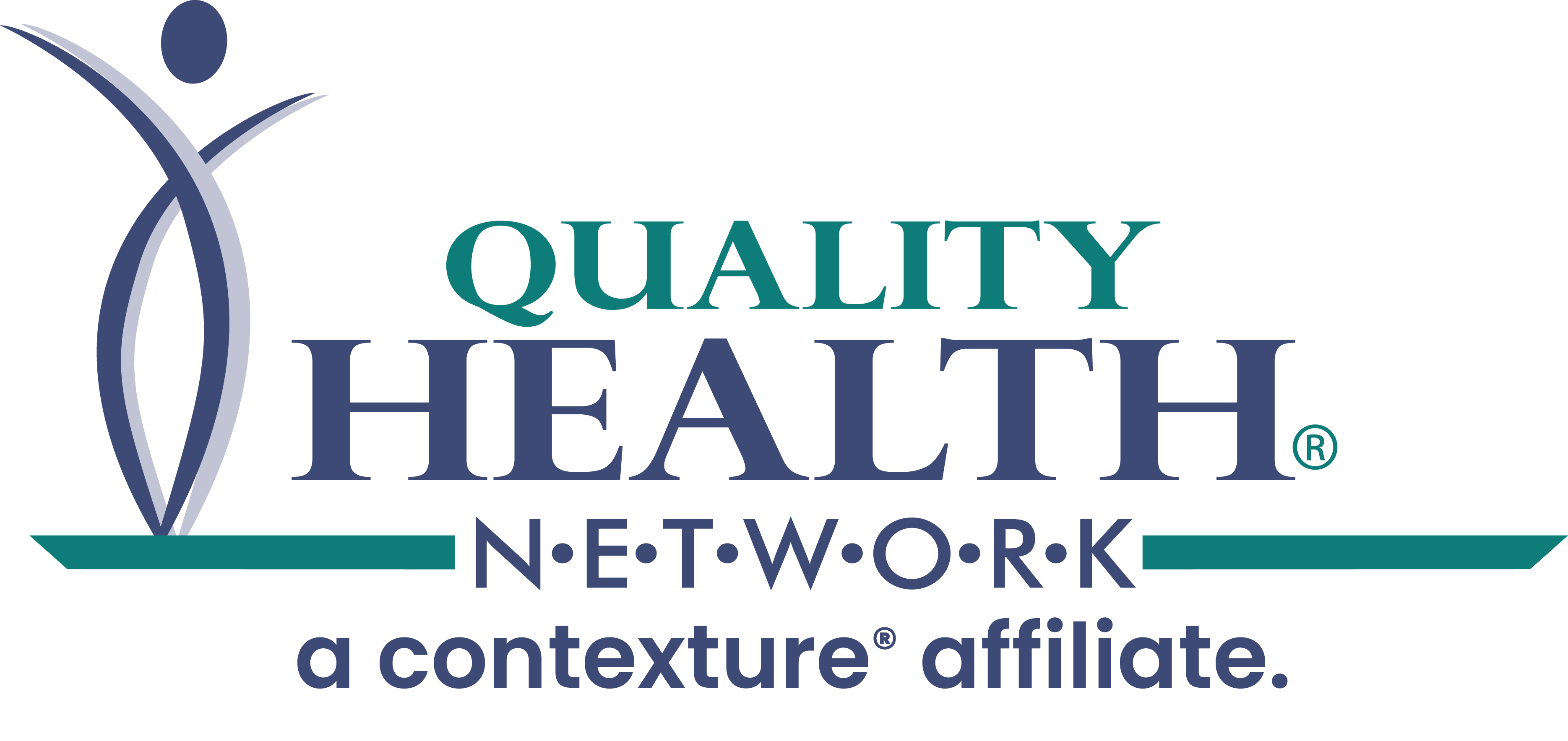 QHN & Contexture Affiliation Timeline
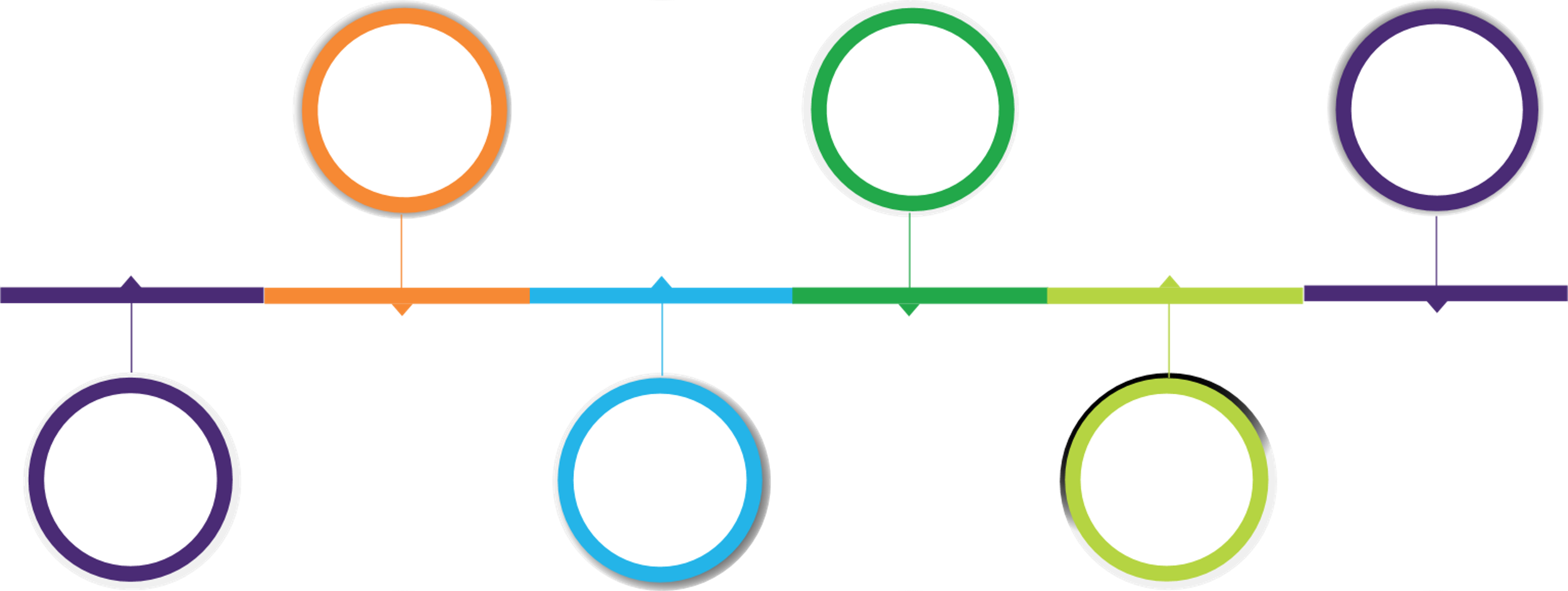 OCT 2024
Staff begin integration
APRIL 2024
Board votes for affiliation
AUG 2023
Letter of Intent (LOI) to Affiliate
STAFF
FULLY
MERGE
GO
PUBLIC
DUE
DIL.
APRIL-SEPT 2024
Due Diligence
JAN 2025
QHN staff are now Contexture staff
MAY 2024
Publicly
Announce
Affiliation
STAFF
BEGIN
MERGE
LETTER
OF
INTENT
BOARD
VOTE
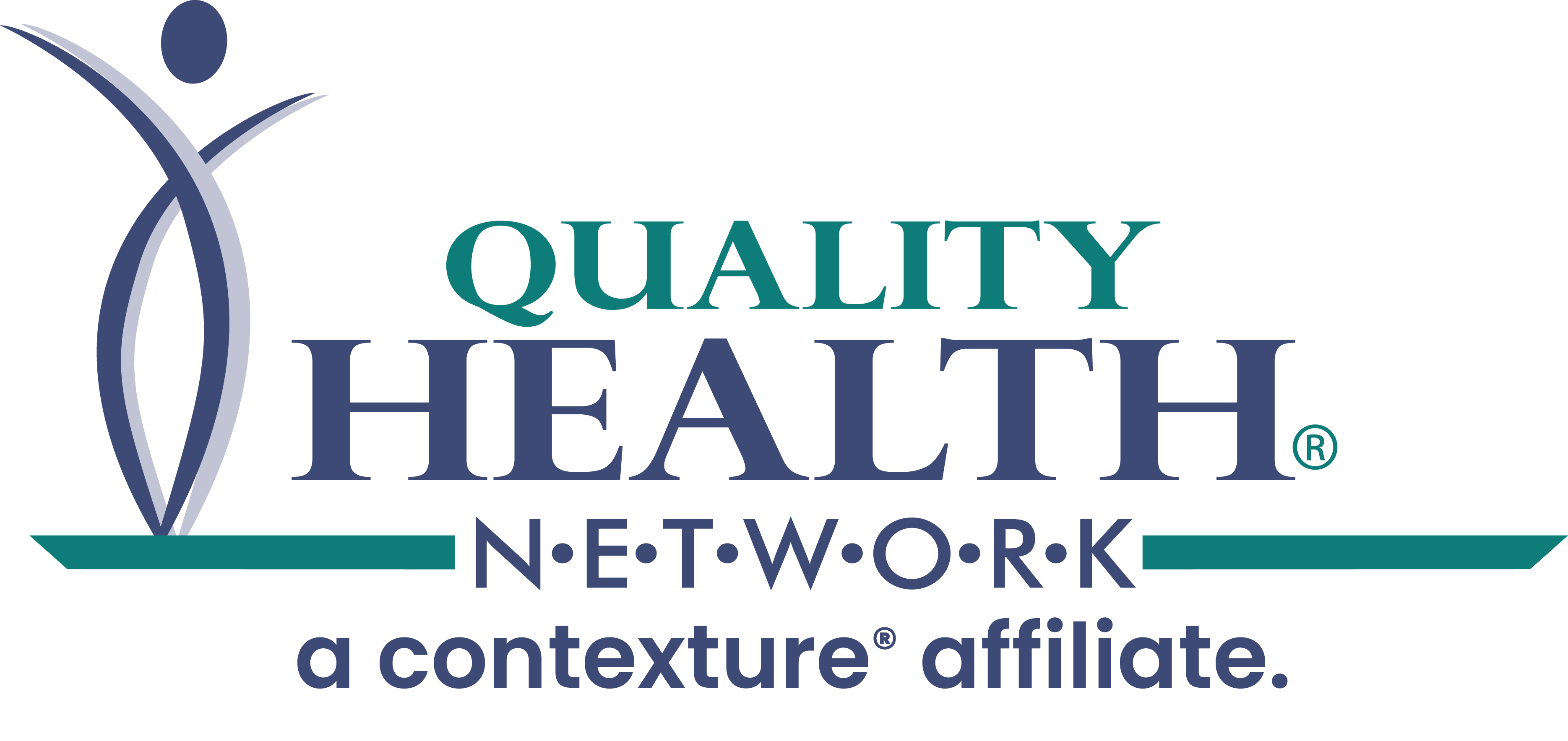 QHN & Contexture Technical Timeline
Planning
Q4
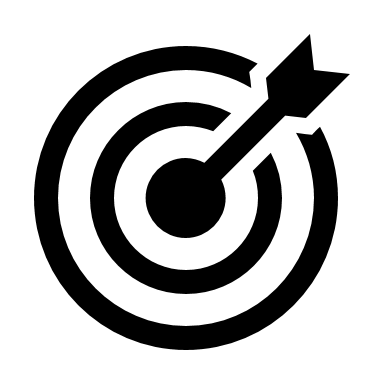 2025
Communications
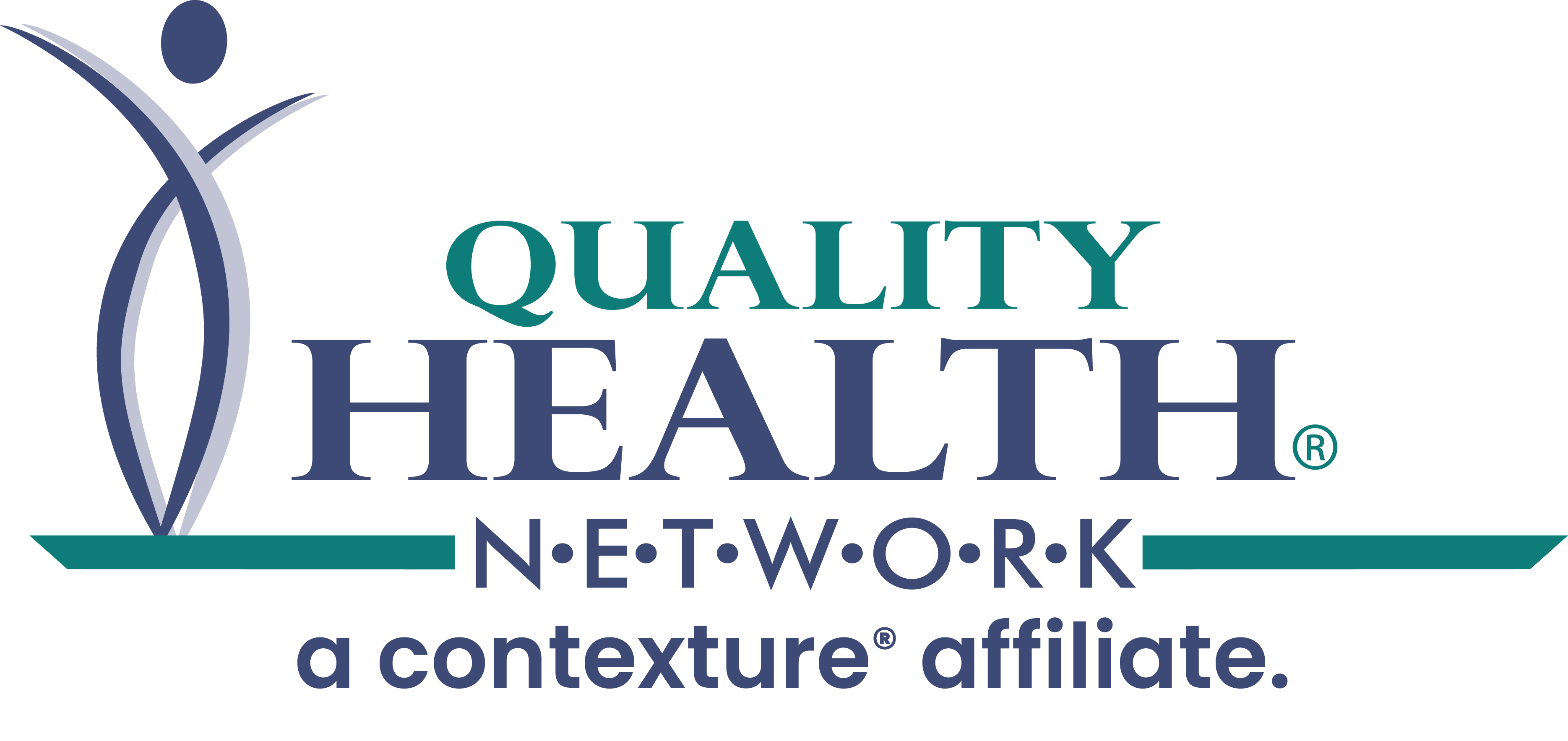 Contexture HIE Platform
New HIE Platform Benefits to QHN Participants
Data will be connected statewide!
Improved Data Exchange Capabilities
Greater EHR interoperability & data management
Faster, more reliable data exchange
Easier to access patient information & coordinate care

Enhanced Security & Protection
Commitment to patient information and privacy
Stronger safeguards against unauthorized access & breaches

Greater Flexibility
Improved system performance
Better adaptation to healthcare needs & technologies

Better User Experience
Upgraded portal in 2025
Simplified user experience
Easier searching & patient matching
BENEFITS
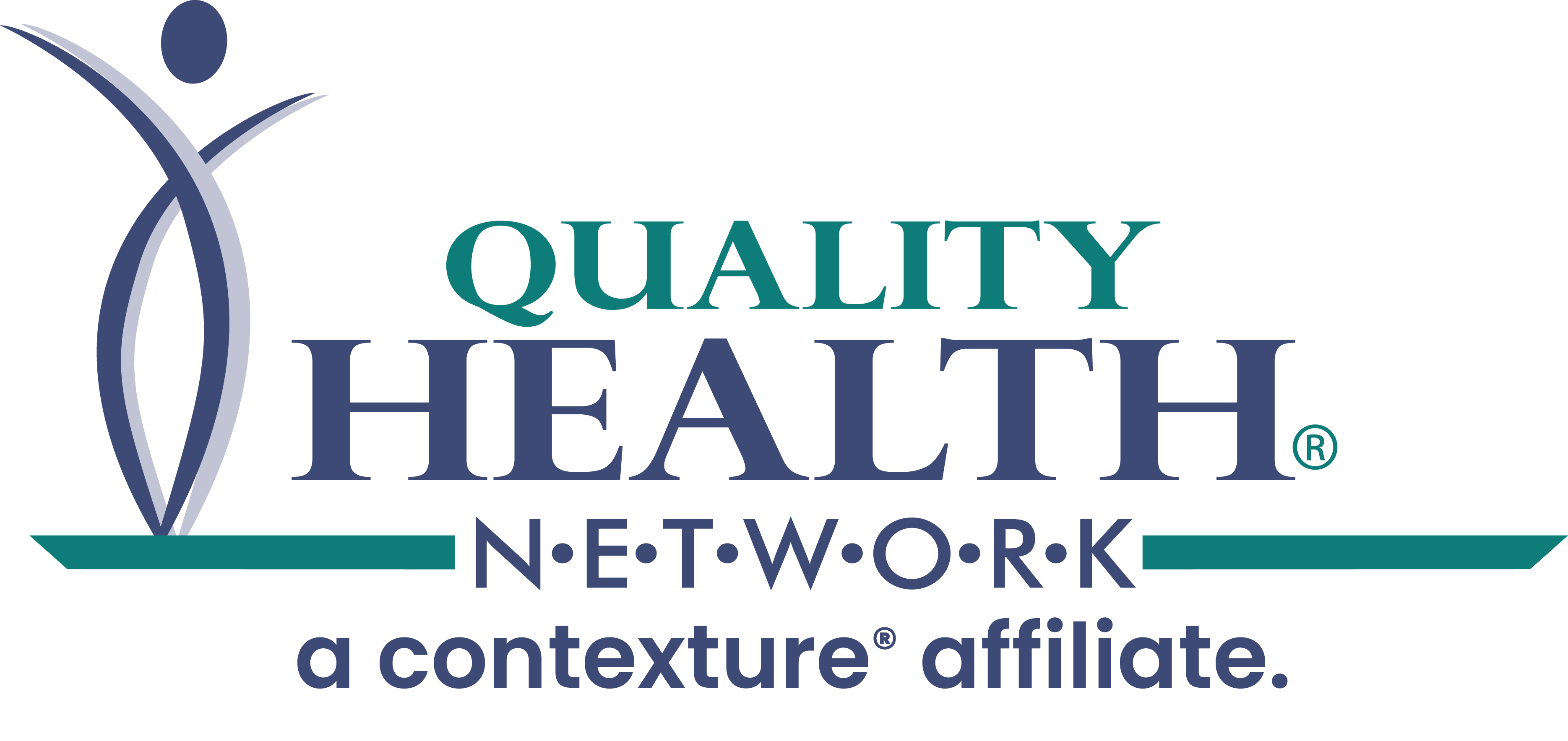 New Features & Functionality
Integration of new data types into Portal
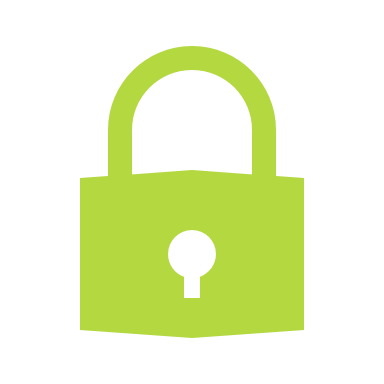 Behavioral Health
Physical Health
42 CFR Part 2 Protected Data
New Pharmacy Interfaces
Ability to indicate 'Patient Favorites'
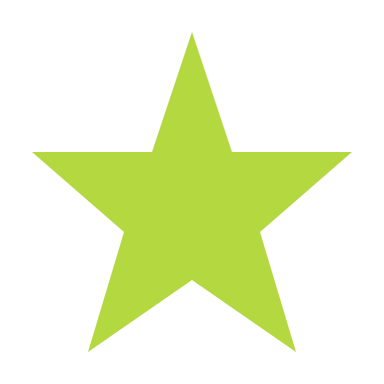 Save specific frequent patients
Reduced time searching
Data Analytics within Portal
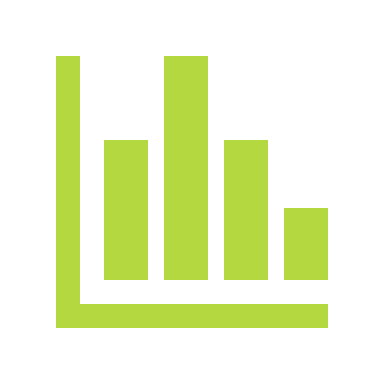 Trending over time for specific values
Visual representation of data
Revolutionary Data Access Across All Sources
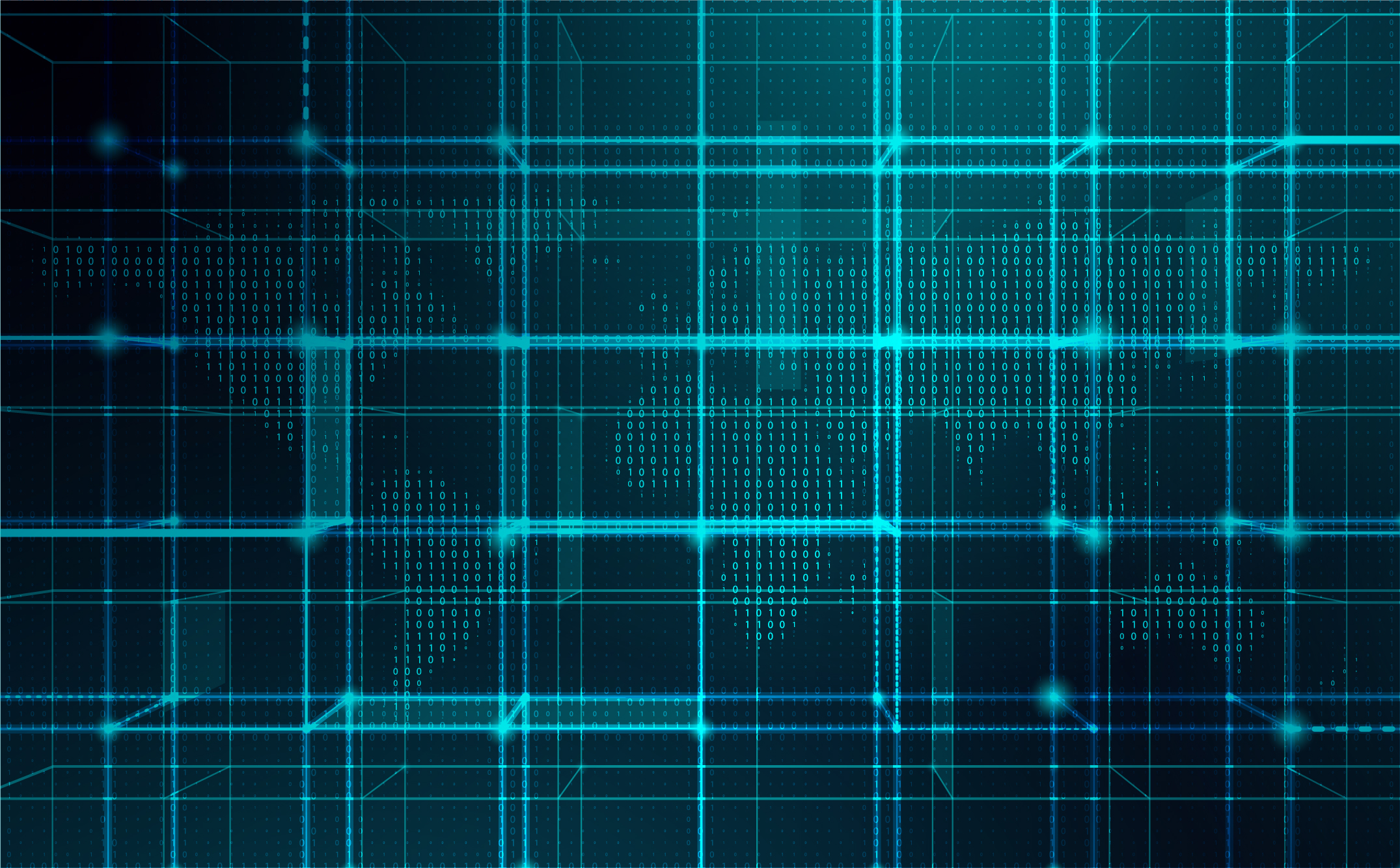 Integrated Data EcosystemPatient Comprehend harnesses the full spectrum of healthcare data from diverse, agnostic sources:
HL7 & FHIR: Delivering real-time clinical data with cutting-edge API capabilities.
CCD & Claims Capabilities (Future): Seamless integration of clinical documents and administrative claims for a 360° patient view.
Flat Files & APIs: Unlocking previously siloed data for immediate use and action.
Identity Management
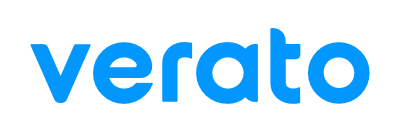 = Best of breed EMPI
All data is identity managed at point of ingestion

Leverages a referential matching approach in addition to traditional probabilistic matching
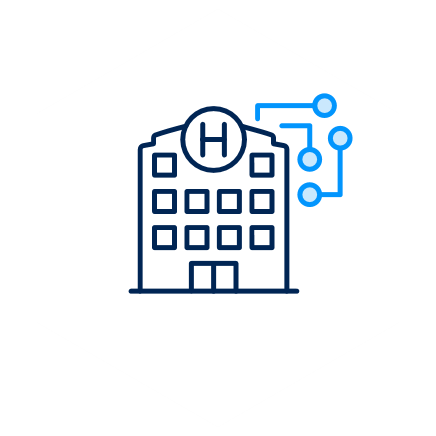 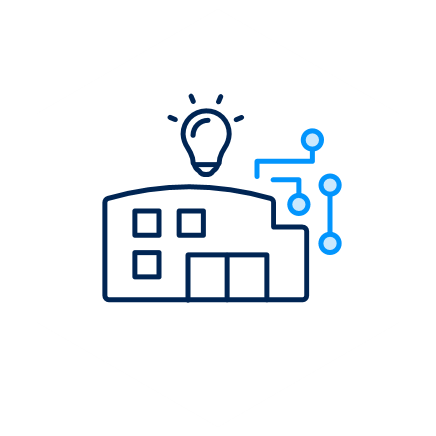 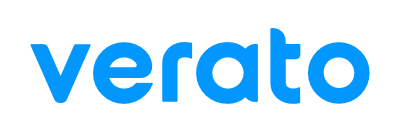 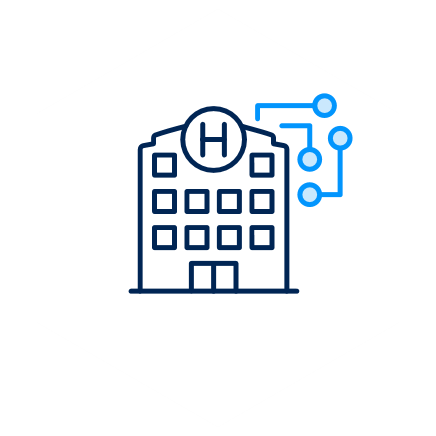 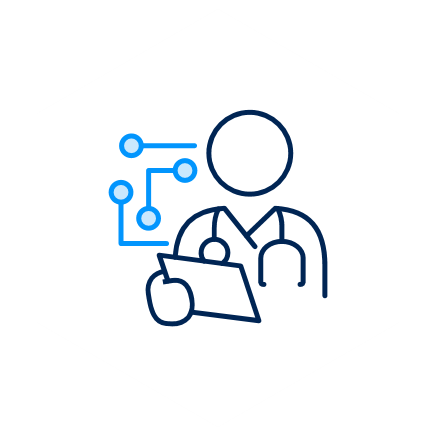 Data Quality Standards
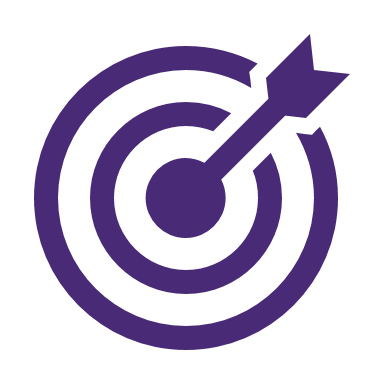 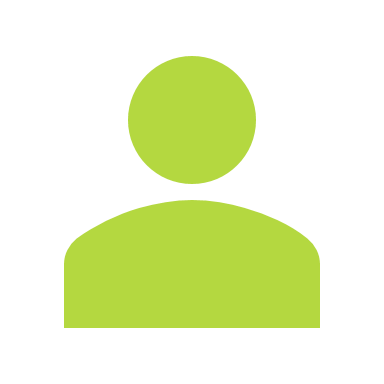 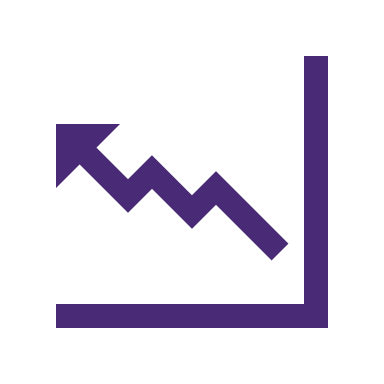 Leverage standard interface specifications across all senders.
Improved monitoring for quality/quantity expectations. Value Set Monitoring expansion.
Focus on inbound data quality and integrity.
HIE Solutions
in the New Platform
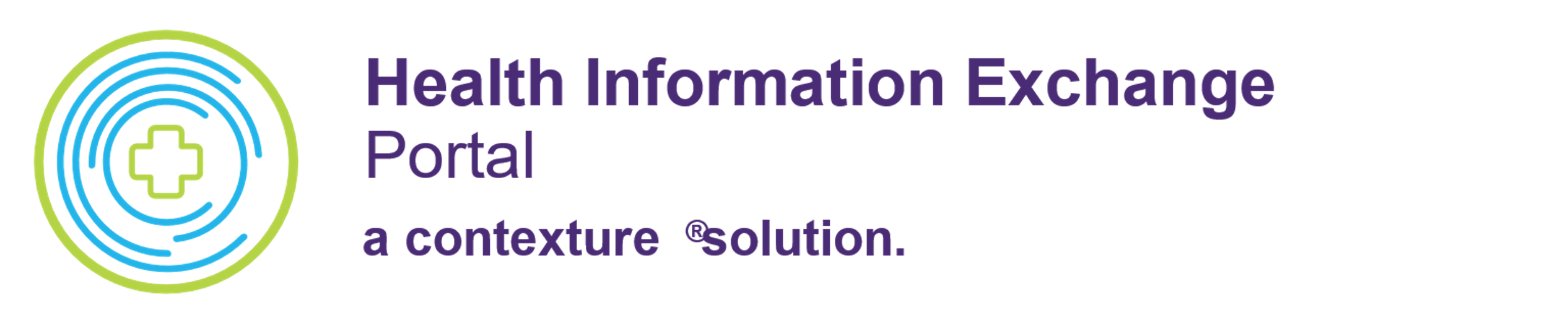 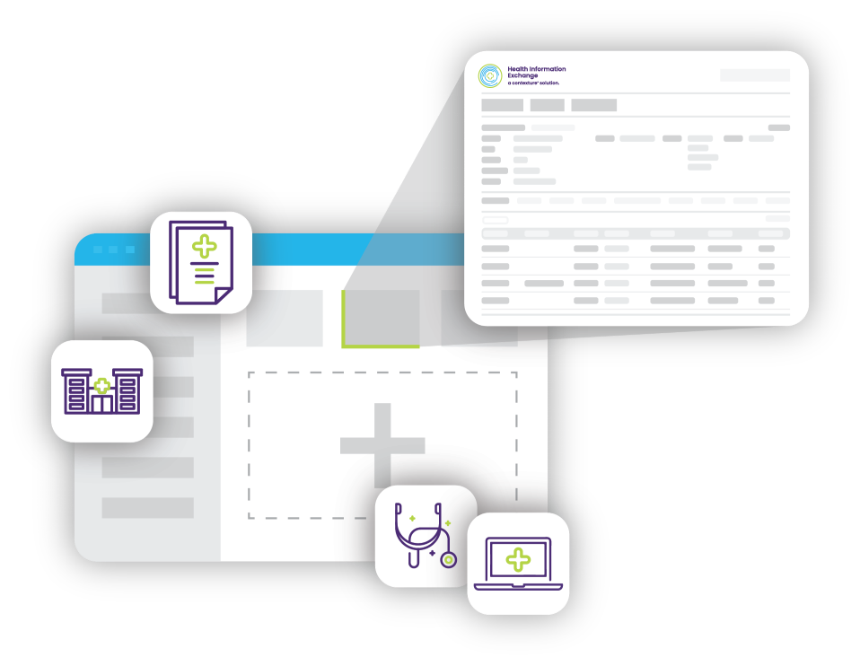 PatientCare 360 Portal 
Web-based platform that provides a comprehensive view of a patient's physical and behavioral health records.
Seamless Access
User-friendly Dashboard
Cost Efficiency
Comprehensive Connectivity
Enhanced Identity Matching
SSO Available
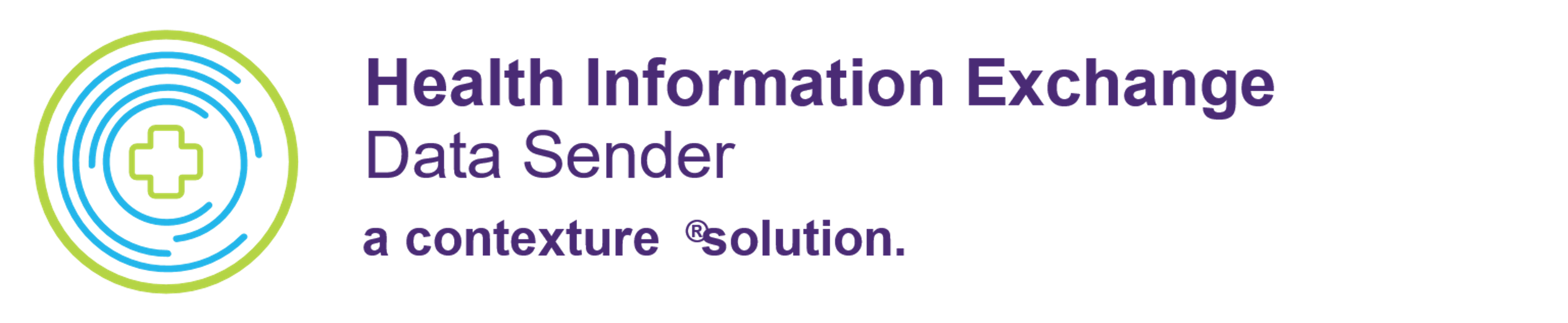 Data Senders 
Hospitals or healthcare providers that send patient information to HIE. 
Interoperability
Real-time Data Exchange
Complete Patient Record
Secure Data Sharing
Improved Data Repository
Increased Efficiency
Better Data Quality
Data Standardization
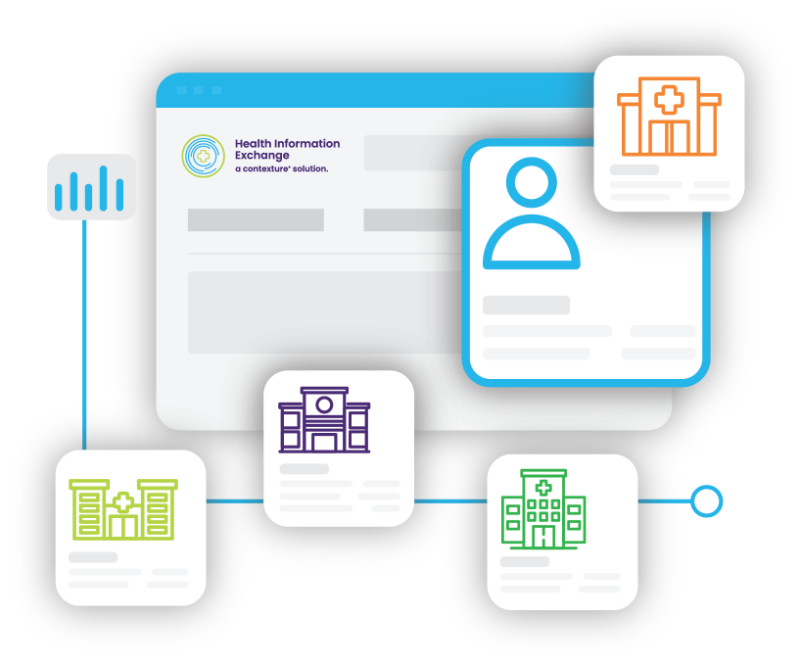 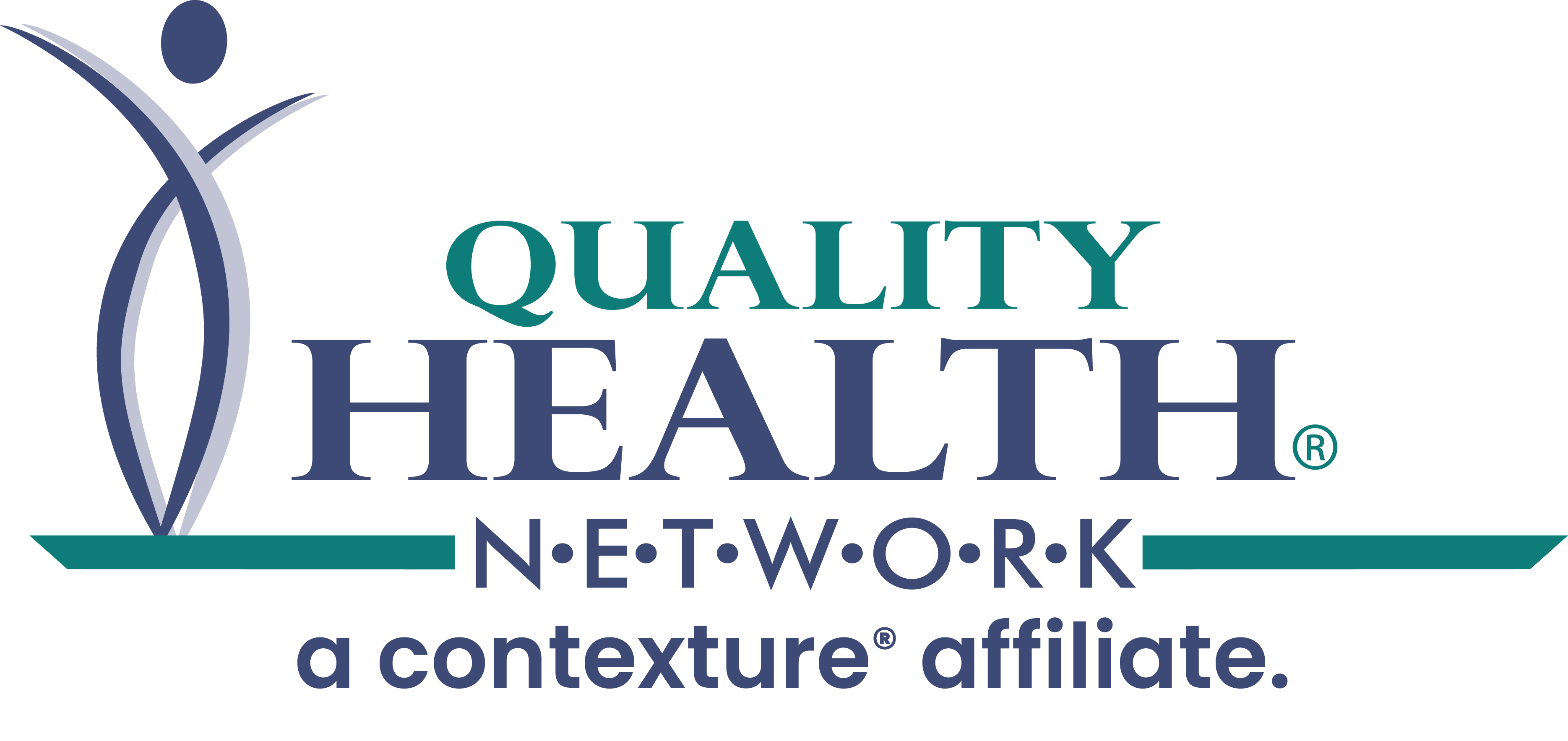 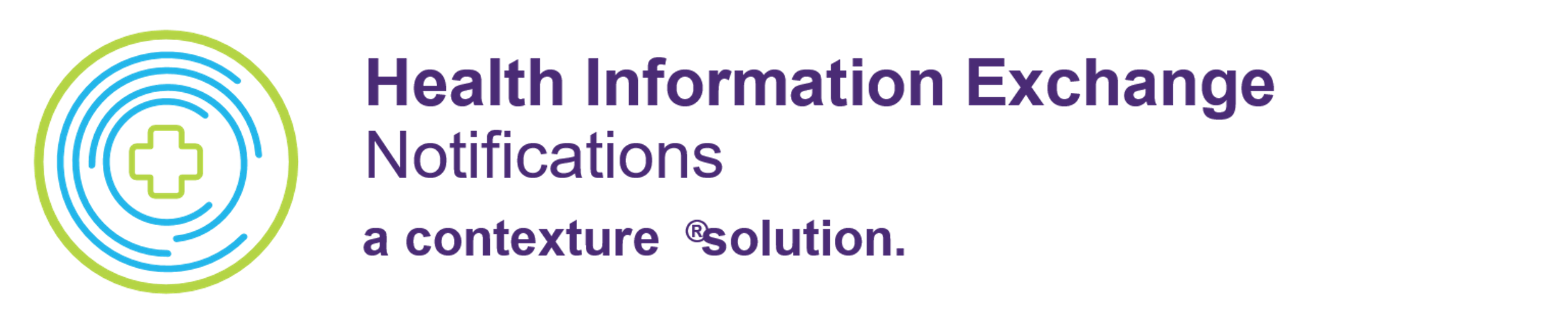 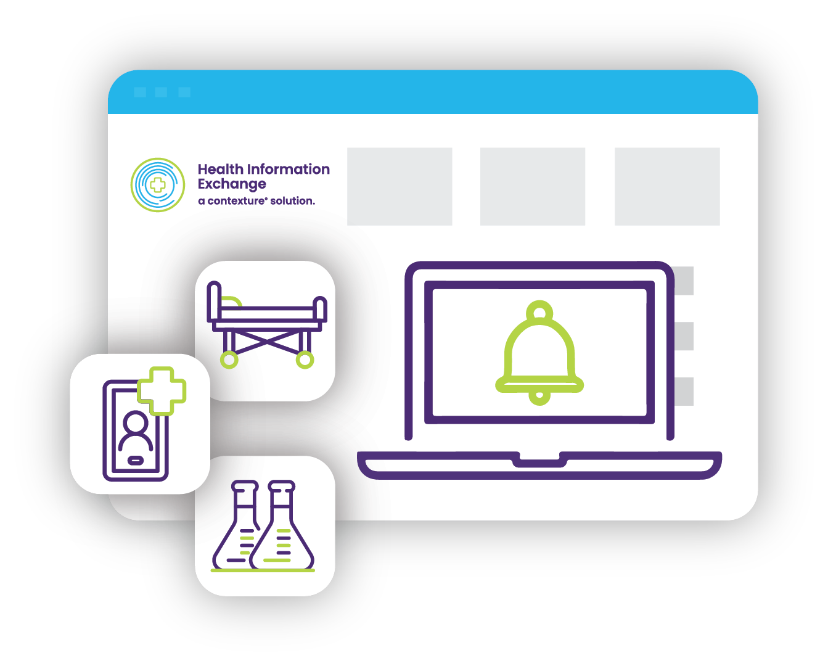 Notifications 
Receive alerts in real-time or on a set cadence when a patient has new lab results, visits the ER, or is admitted/discharged from a hospital. 
Event Notifications
Clinical Notifications
Care Management Improvements
Customization Options
Outcome Enhancements
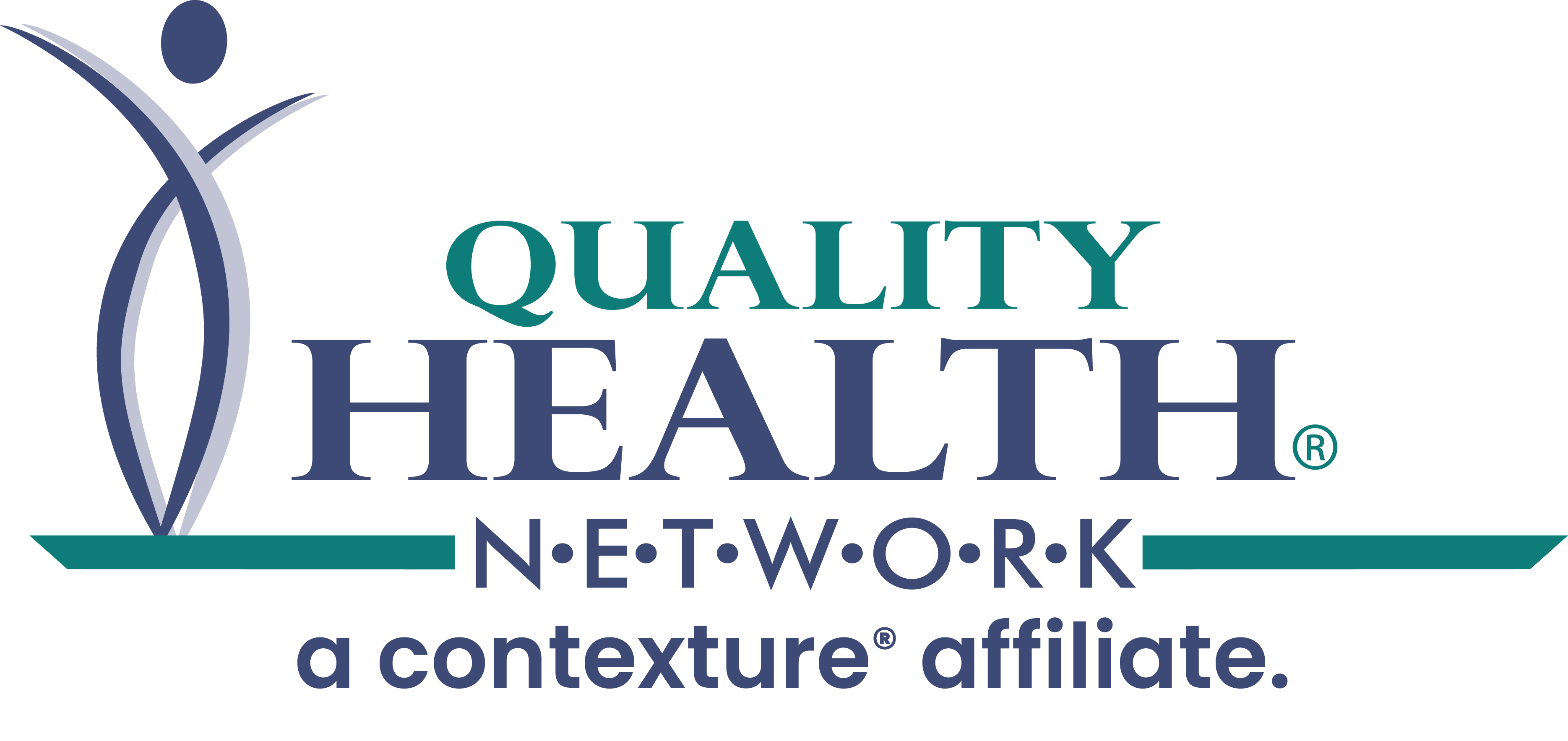 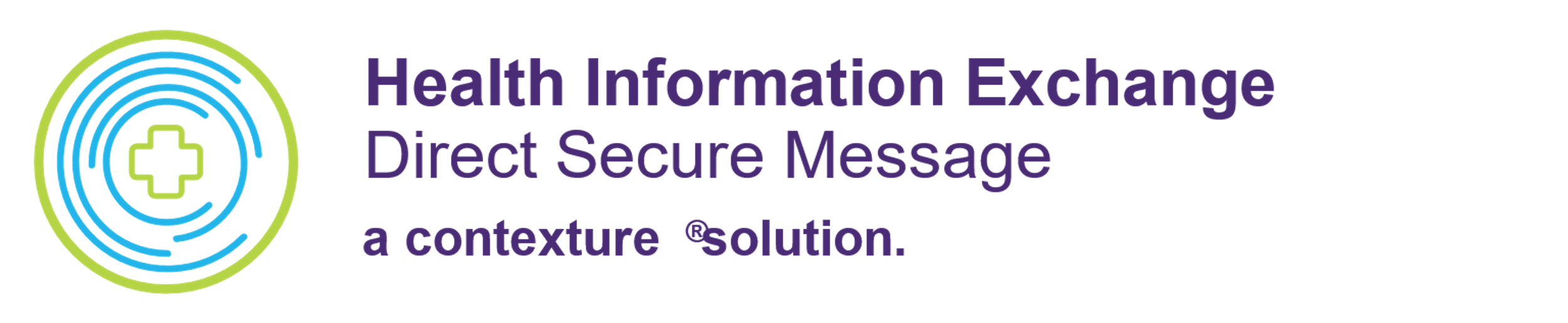 Direct Secure Message
A secure method for healthcare providers to exchange patient information with other providers and the HIE. 
Enhances communication and care coordination
Allows the exchange of various data types
Helps meet bidirectional HIE exchange requirements
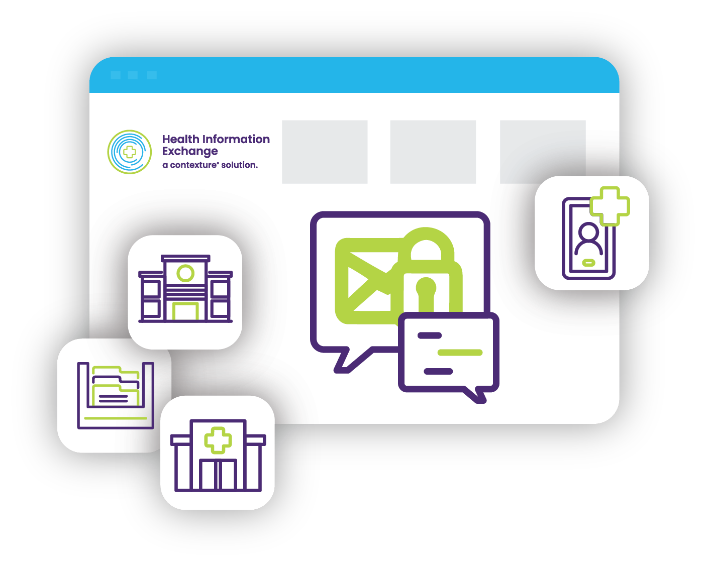 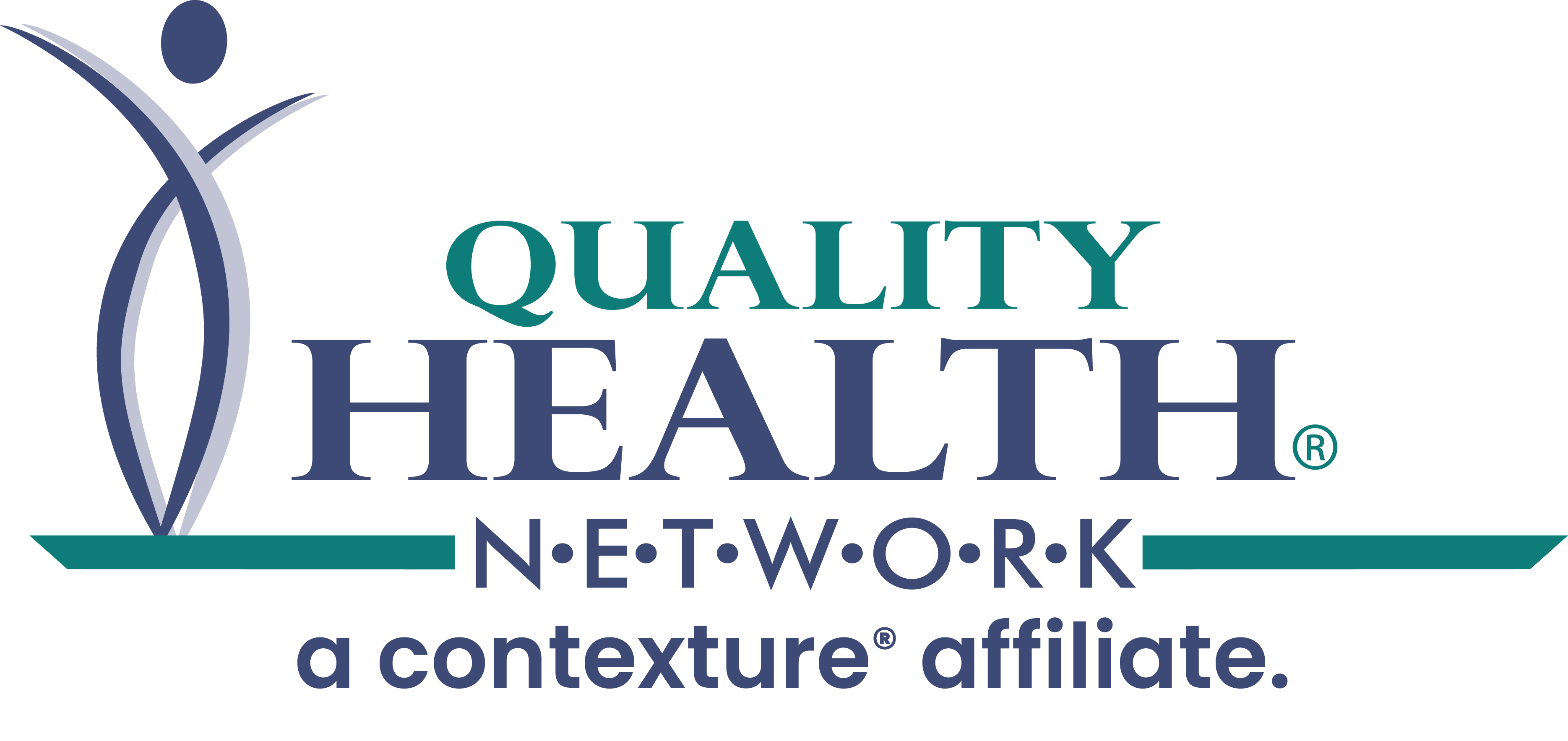 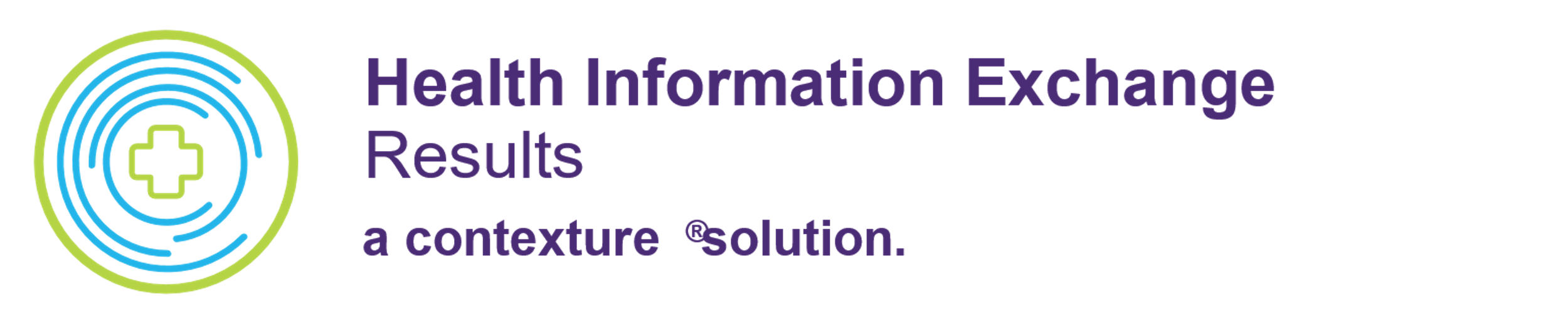 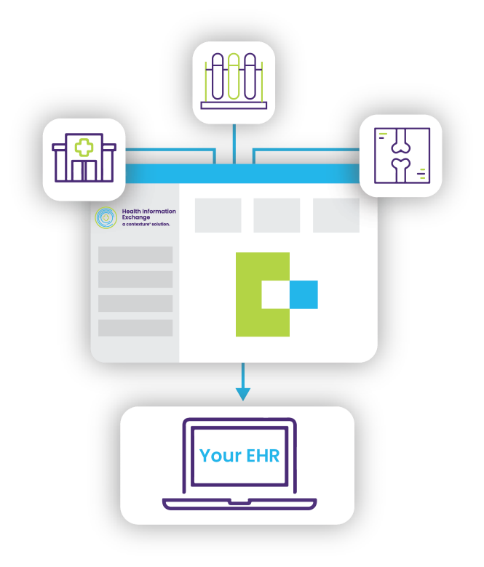 Results Delivery 
A system that transmits patient results directly into a provider’s EHR, allowing for faster decision-making and improved care coordination.
Provider-Based Routing
Real-Time Results Access
Collaborative Care
Streamlined Workflow
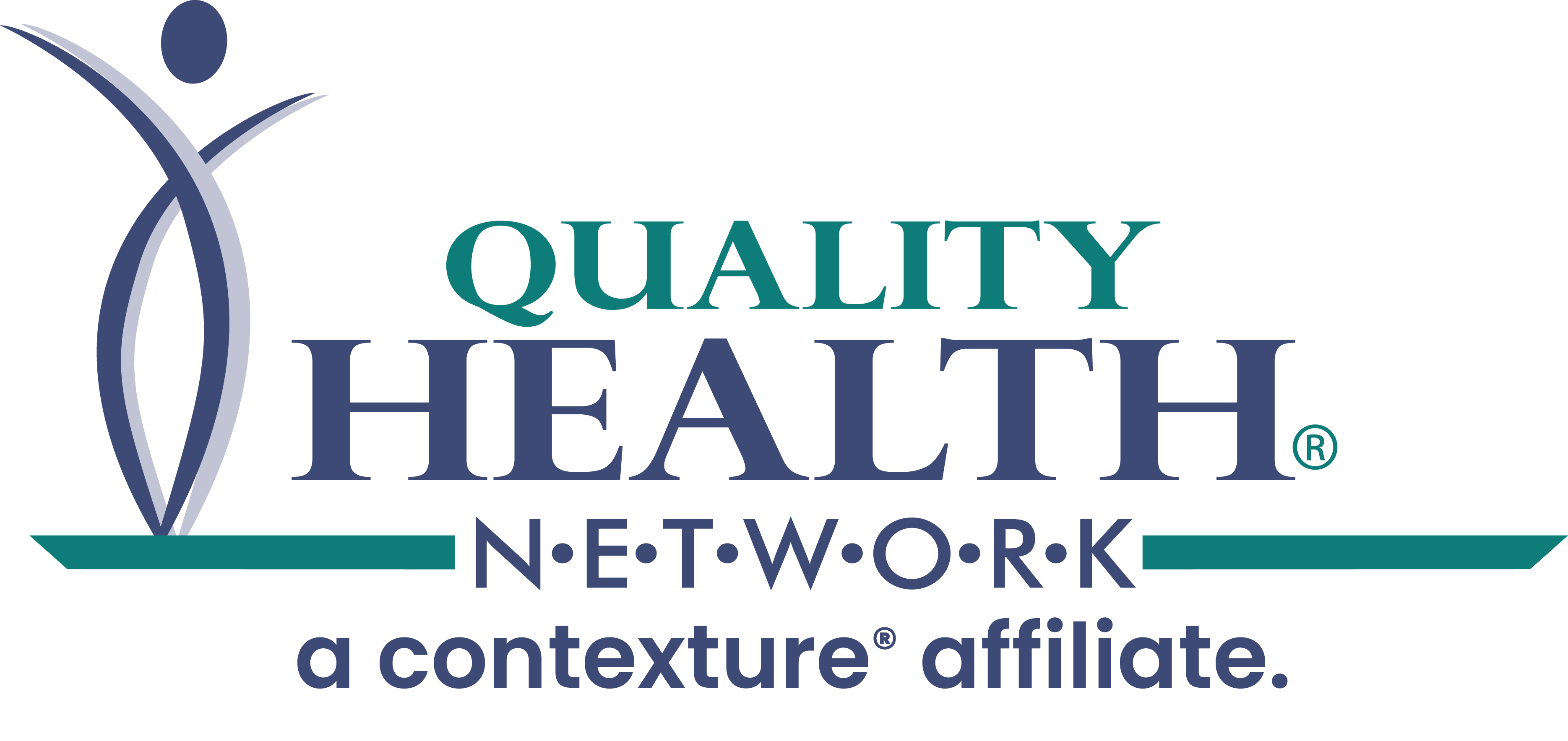 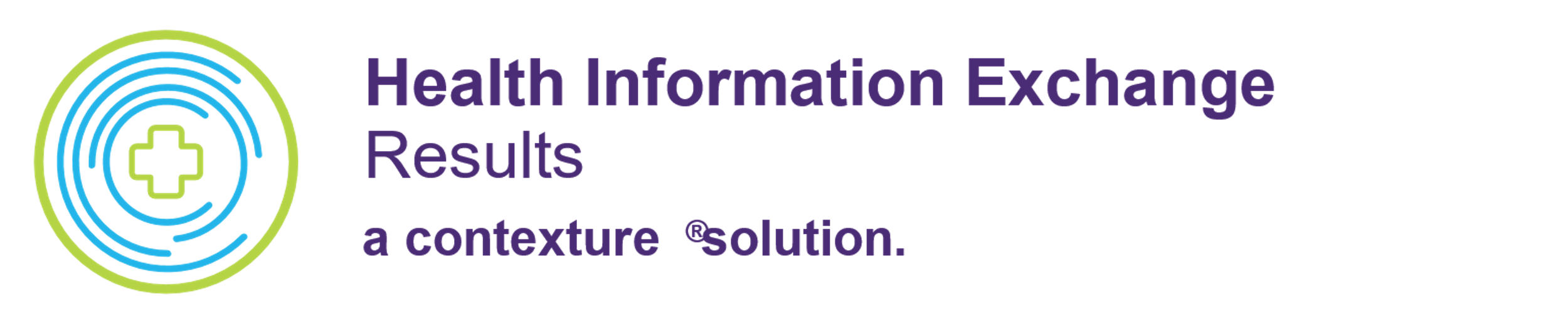 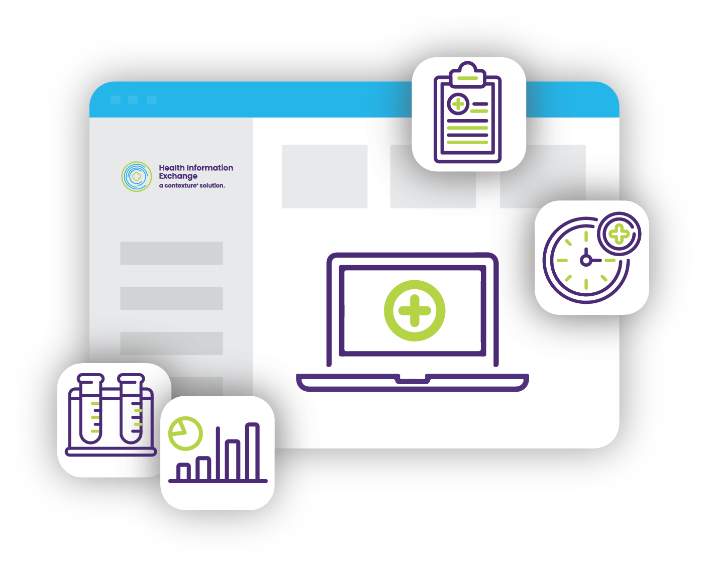 Quick Results 
Delivers face sheets, lab results and radiology reports within minutes of the data being available, ensuring providers have real-time, accurate information.
Optimized Workflow
Solution Differentiation
Unique Deployment Characteristics
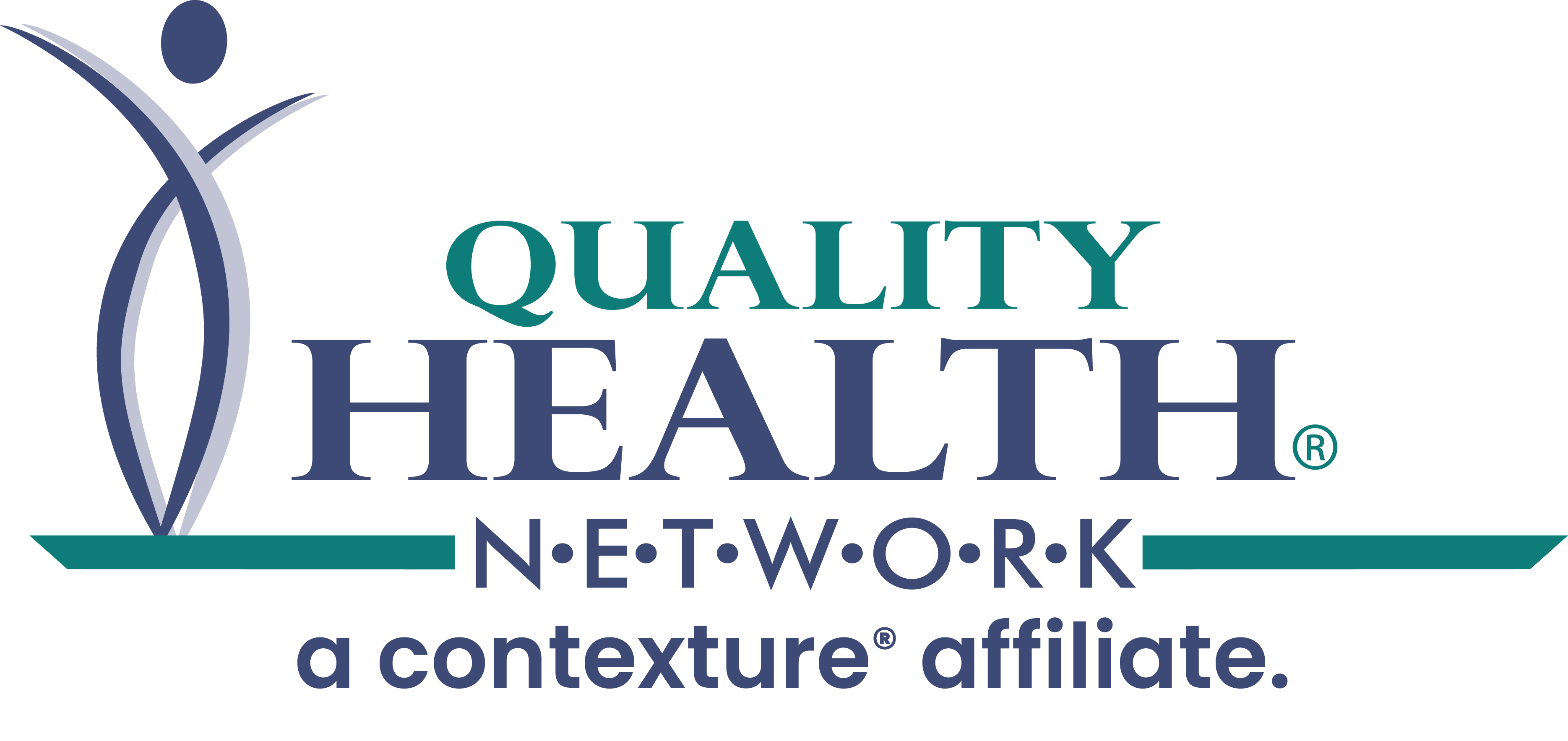 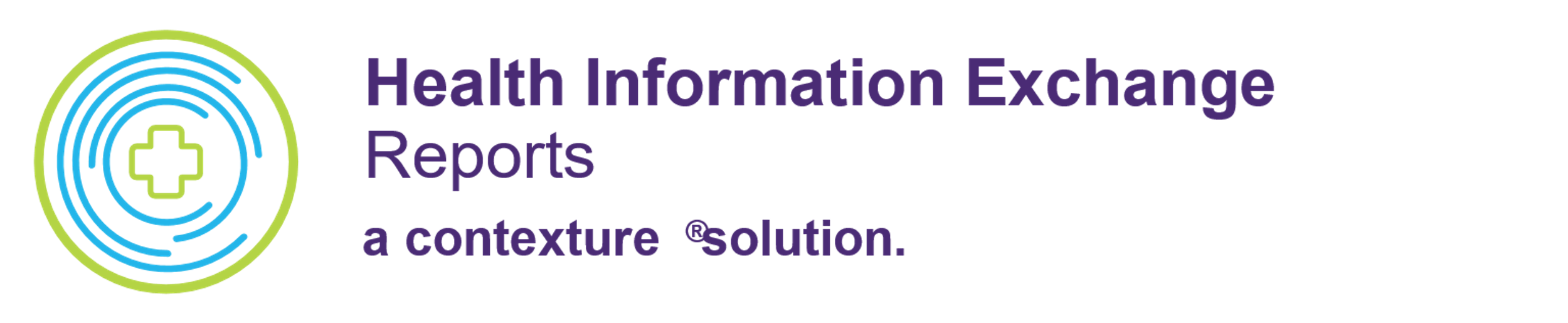 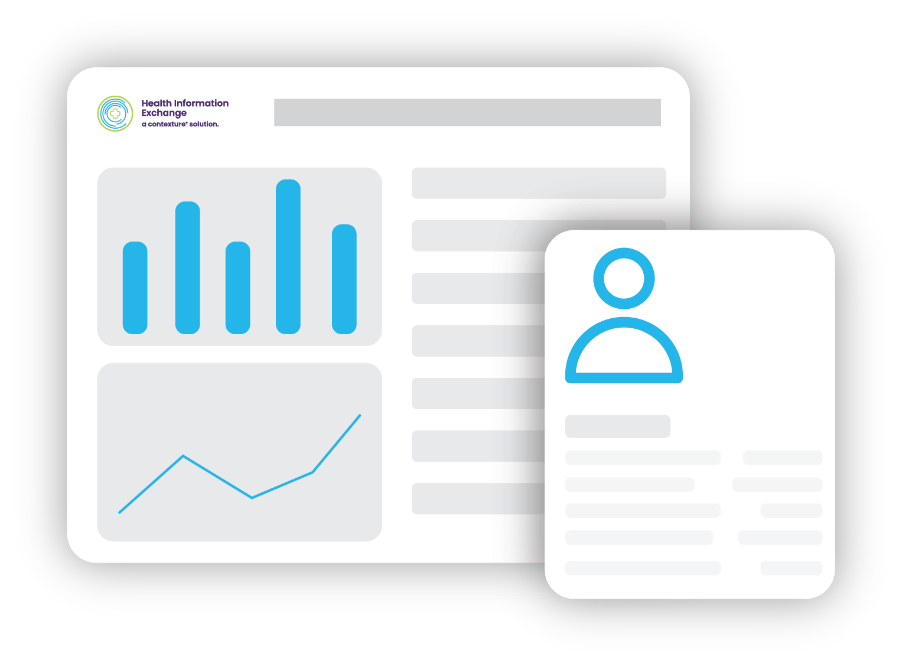 Reports
Provides up-to-date information for care coordination, population health management, quality reporting and data analytics.
Standard Reports Offered
Demographic Report
Contact Report
Encounter Report
ADT Notification Compliance Report (Hospital Only)
HTP Summary Report (CO Hospitals Only)
Vital Report
Laboratory Report
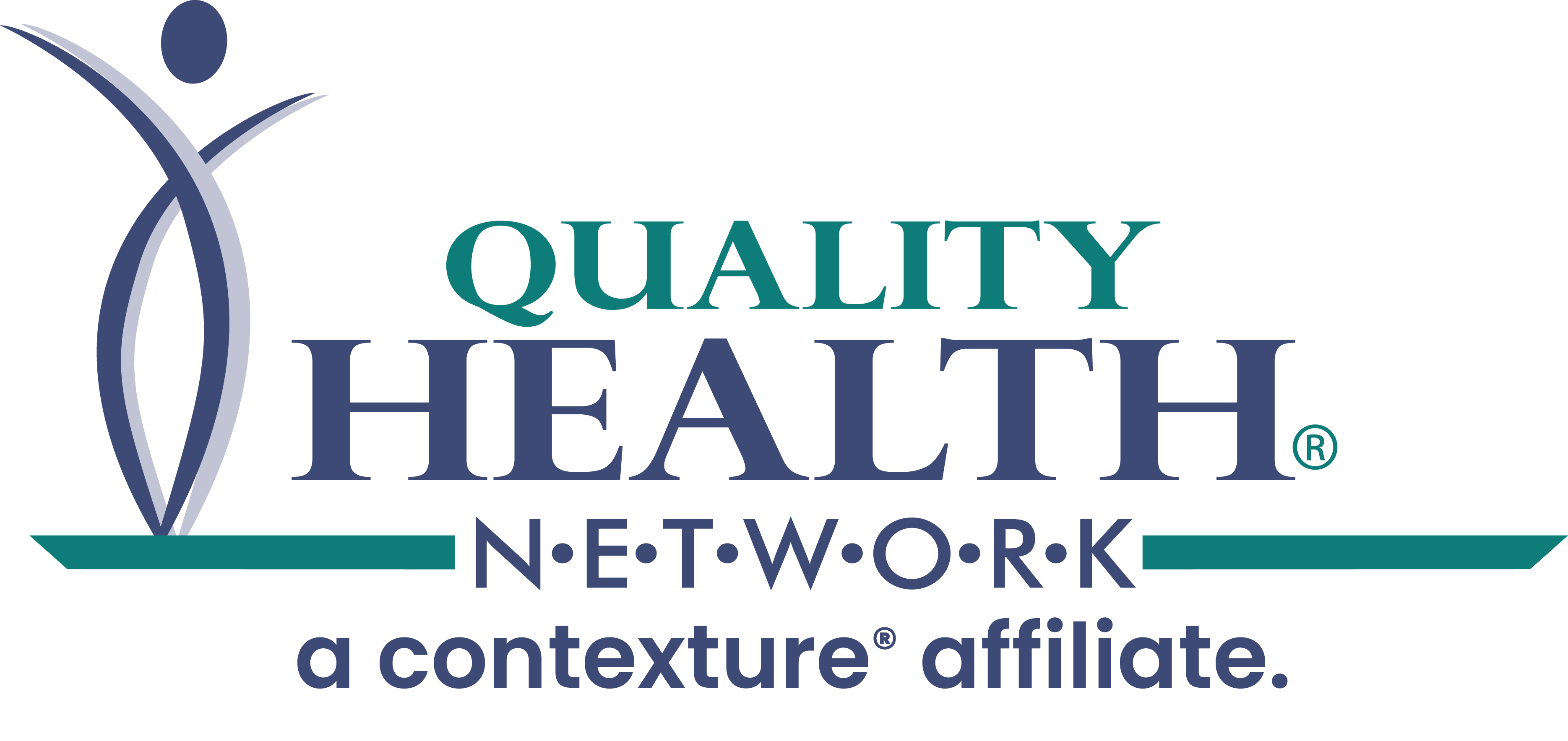 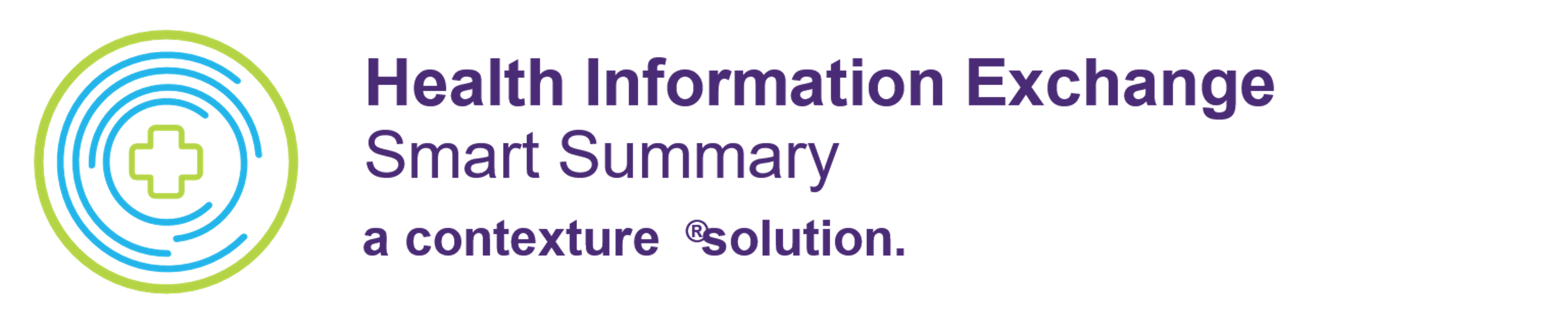 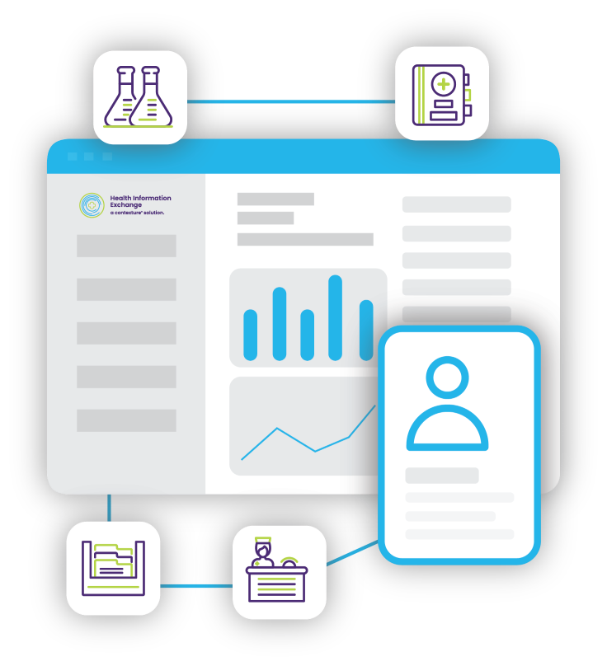 Smart Summary 
A complete view of a patient’s medical history to help healthcare providers gain a full understanding of a patient’s health over time.

	Member Lookback
	Real-Time
	Query
	High Utilization
	Individual Authorization (Managed or Self Directed)
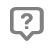 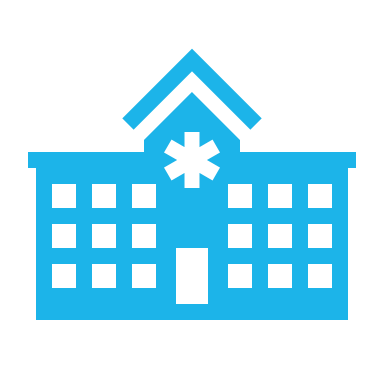 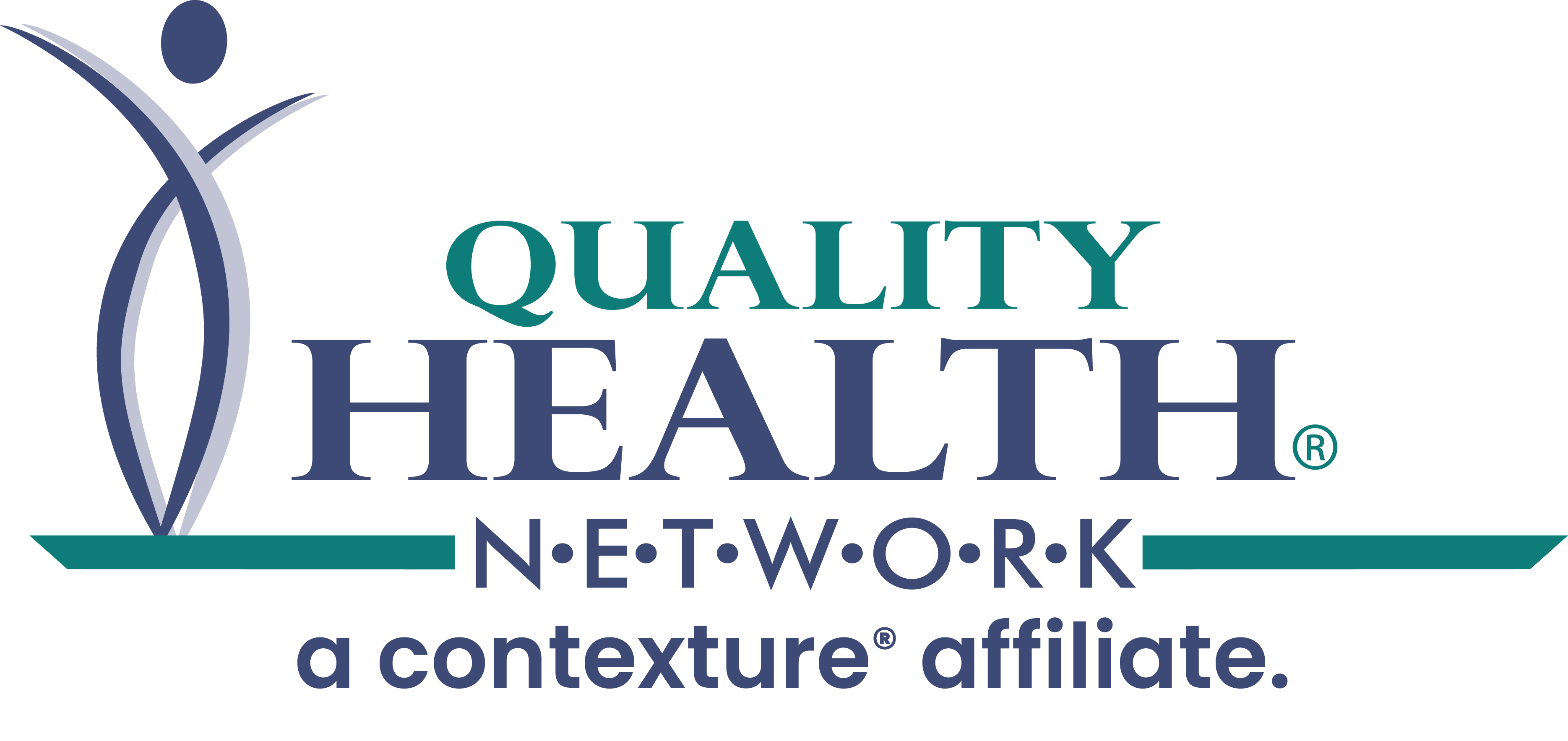 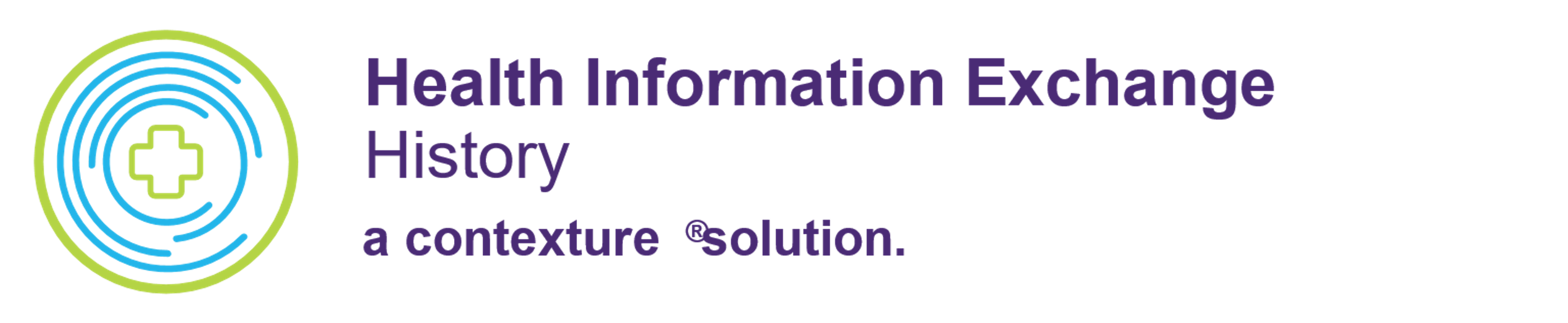 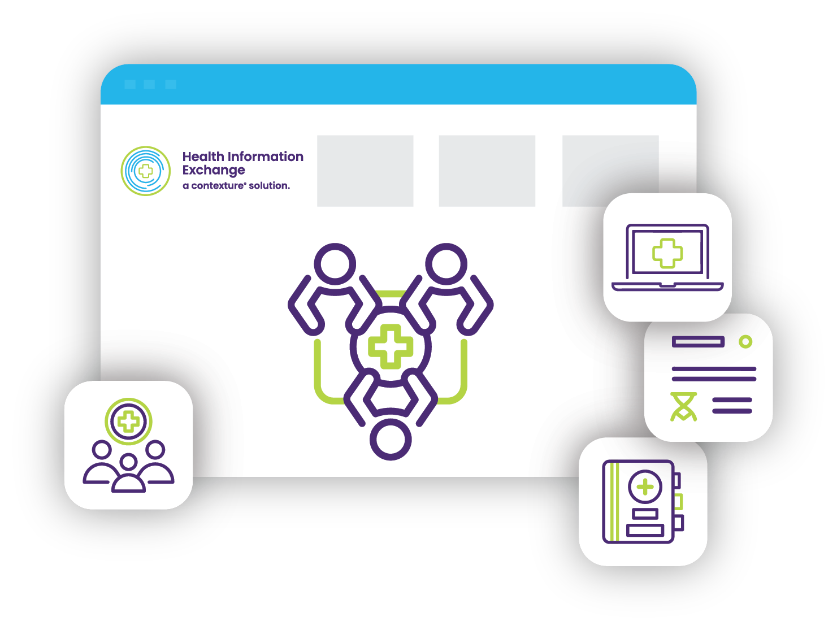 History
Robust historical patient data to support decision-making and reporting. 
One-Time Delivery of Historical Patient Data 
Raw Data Format 
Flexible Look-Back Periods 
Enrich Your Systems
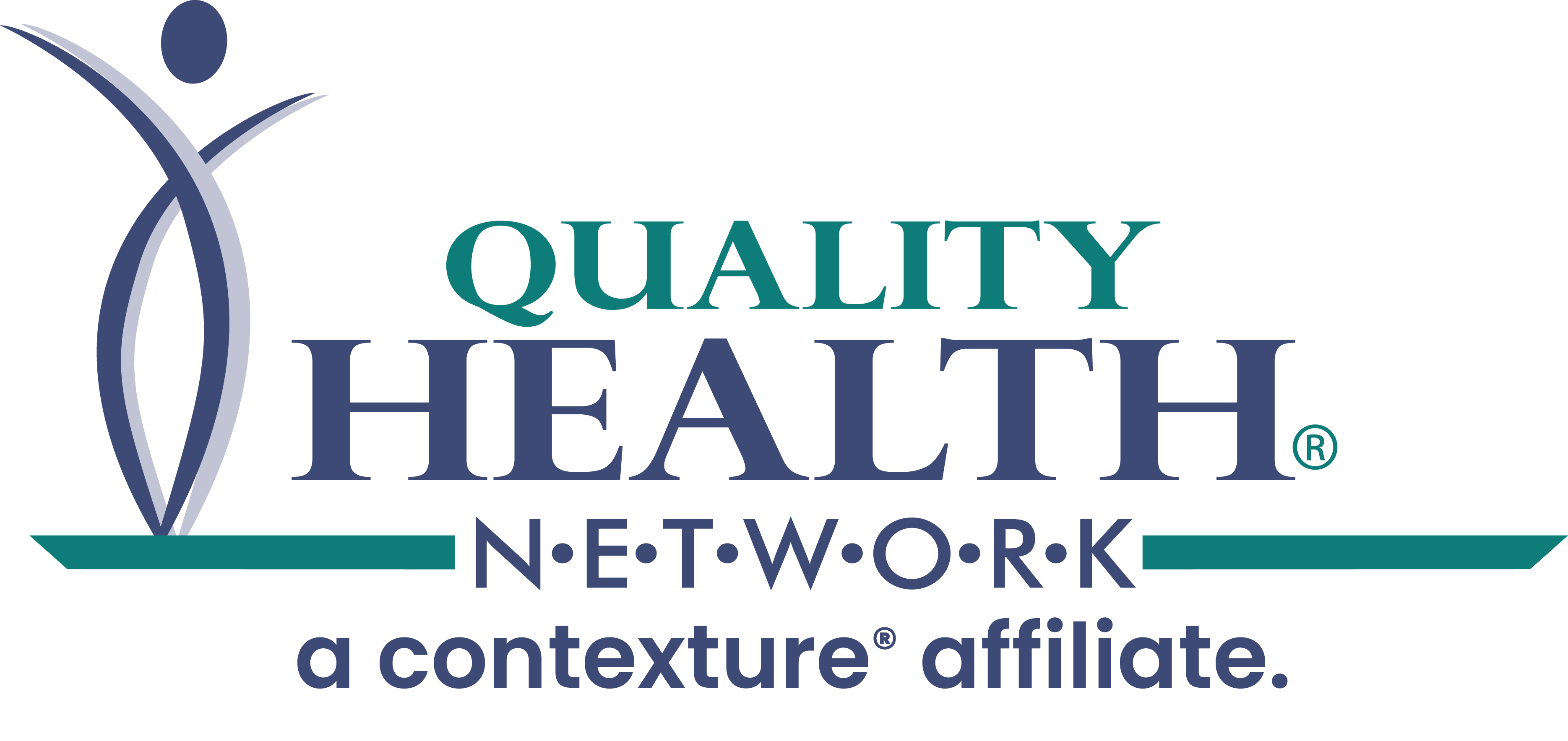 PatientCare 360 Portal
Powered by KPI Ninja Health Catalyst
A Quick Look at PatientCare 360 Portal
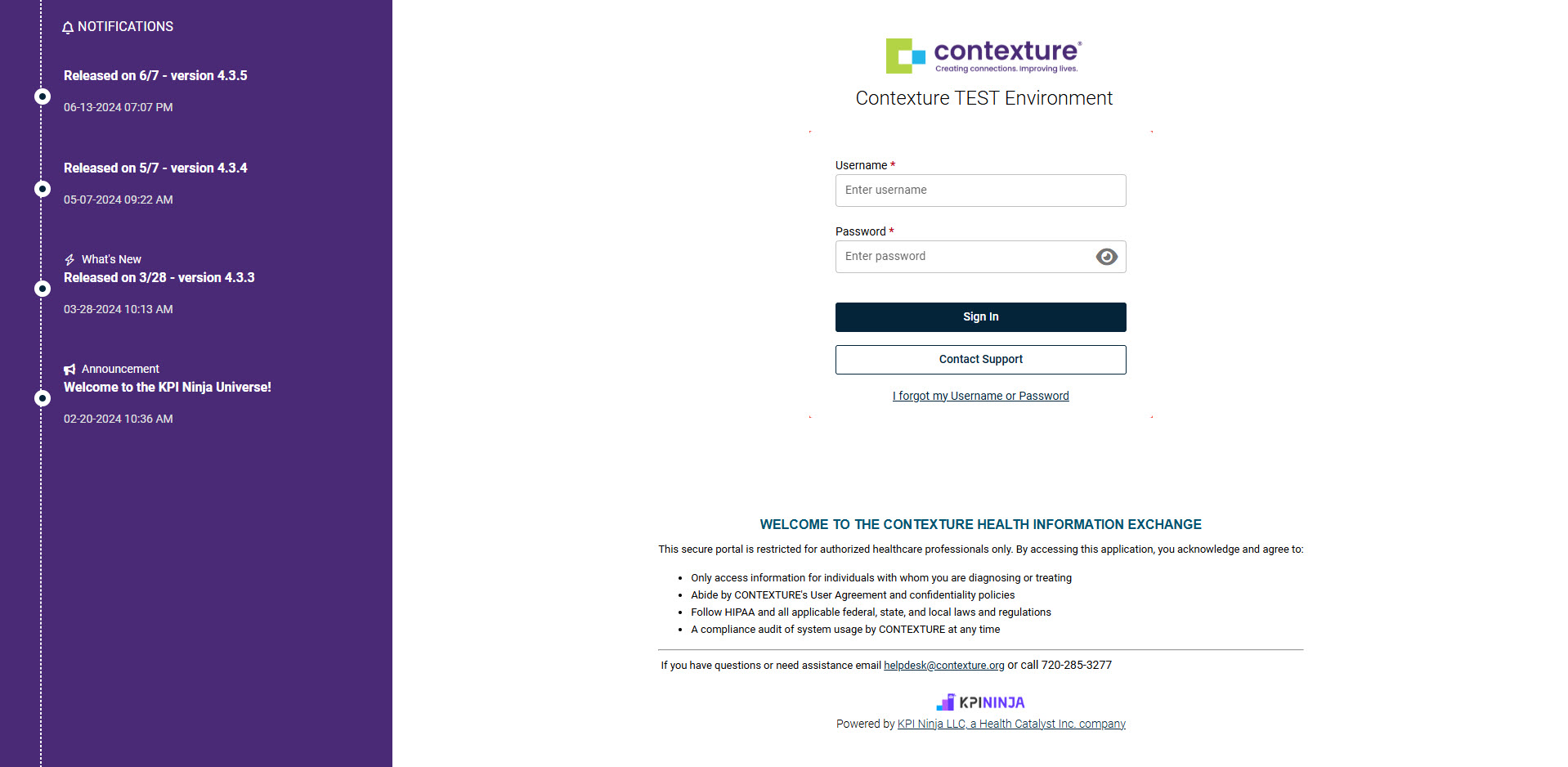 Easy Navigation
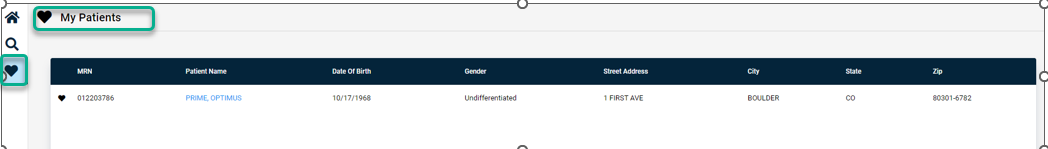 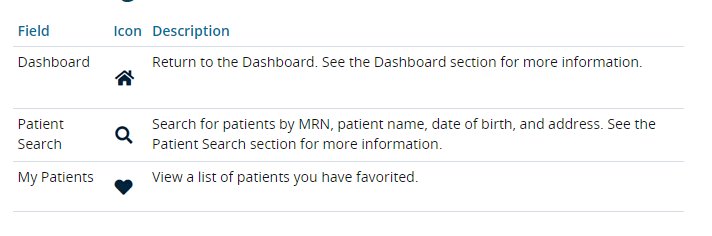 Face Sheet
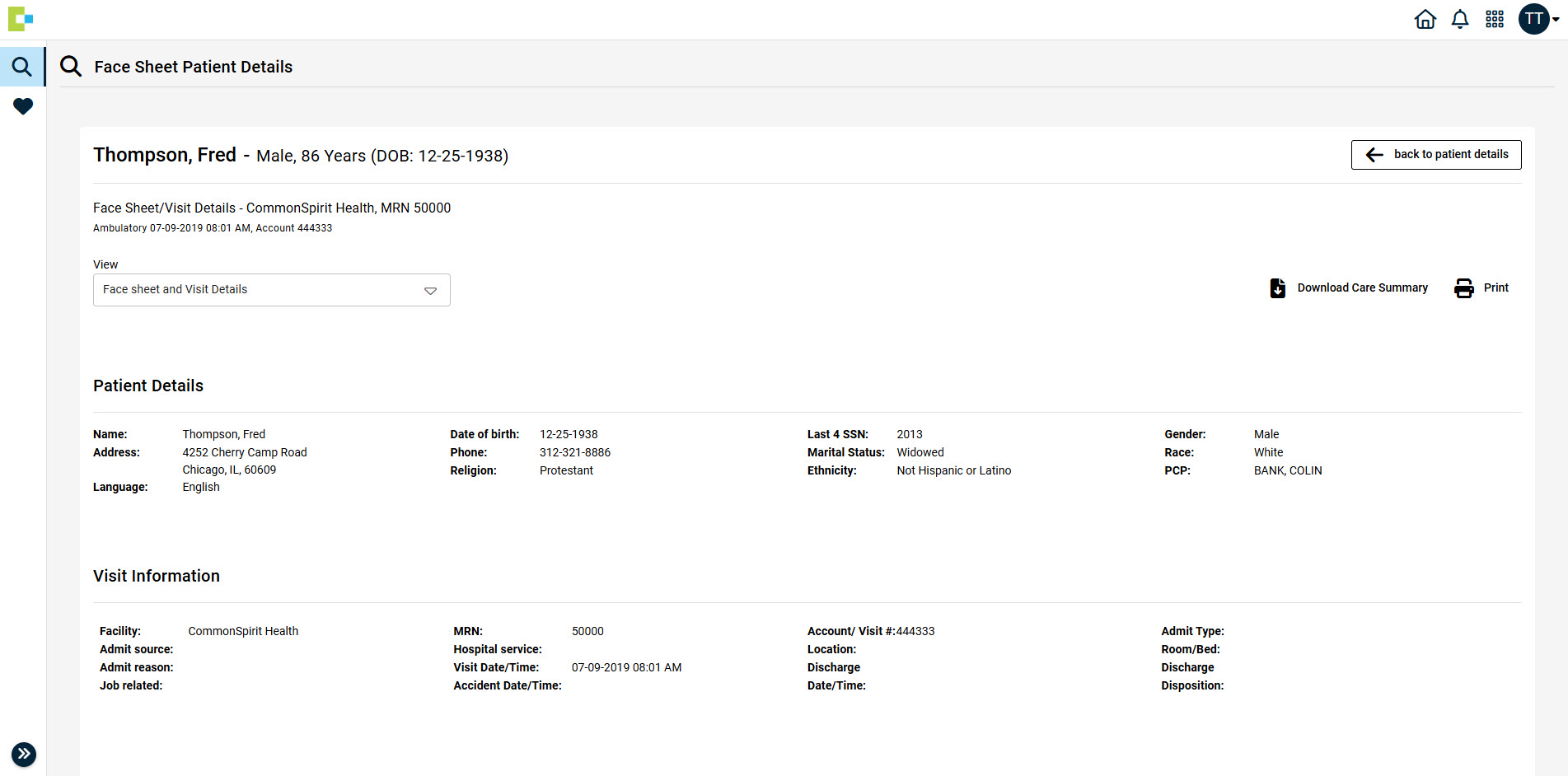 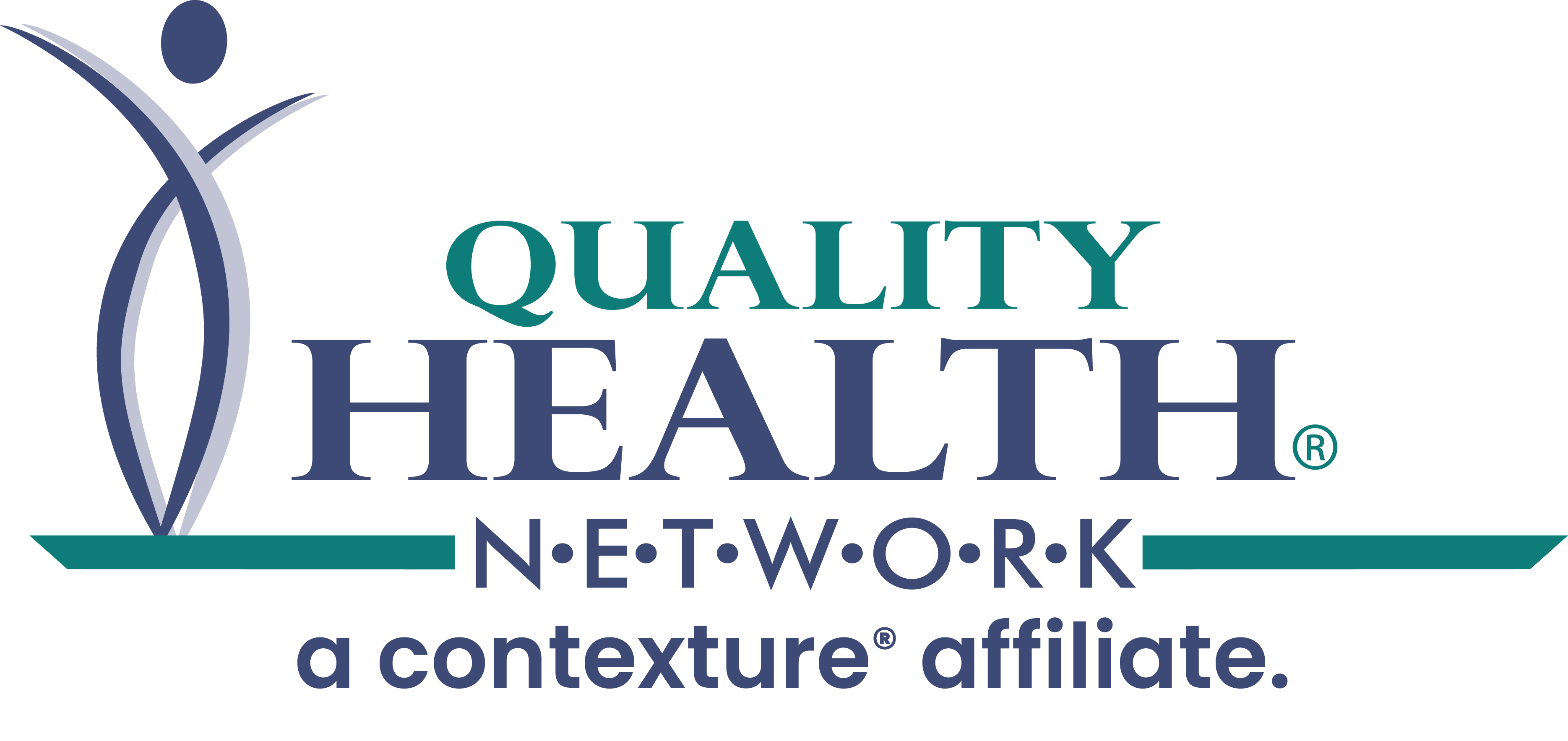 Allergies  and Medications Overview
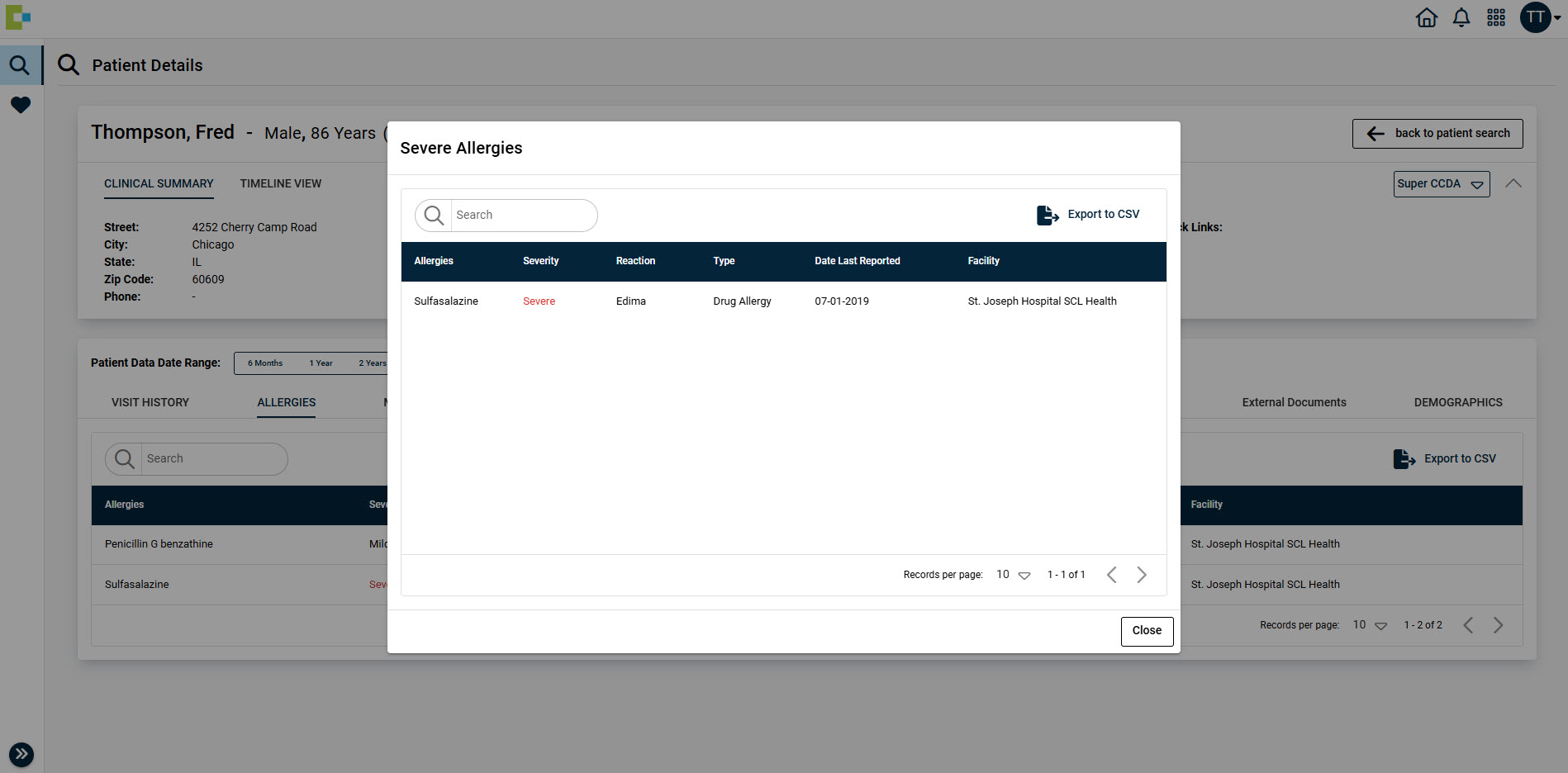 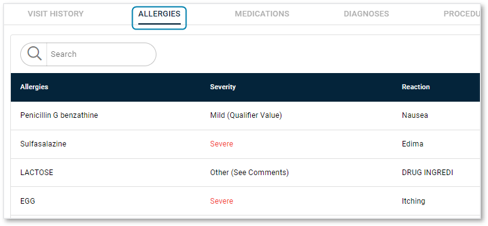 Allergies​
Flagged if Severe ​
Severe Allergies Quick Link & Alerts​
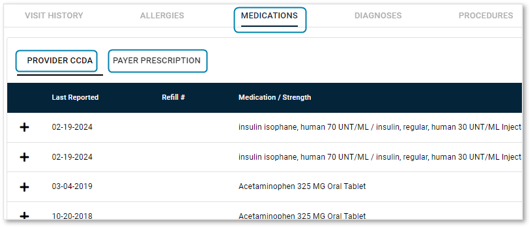 Medications​
Parsed from CCD​
Payer files can be included:  such as MedicaidRx​
Lab/Rad & Imaging Reports
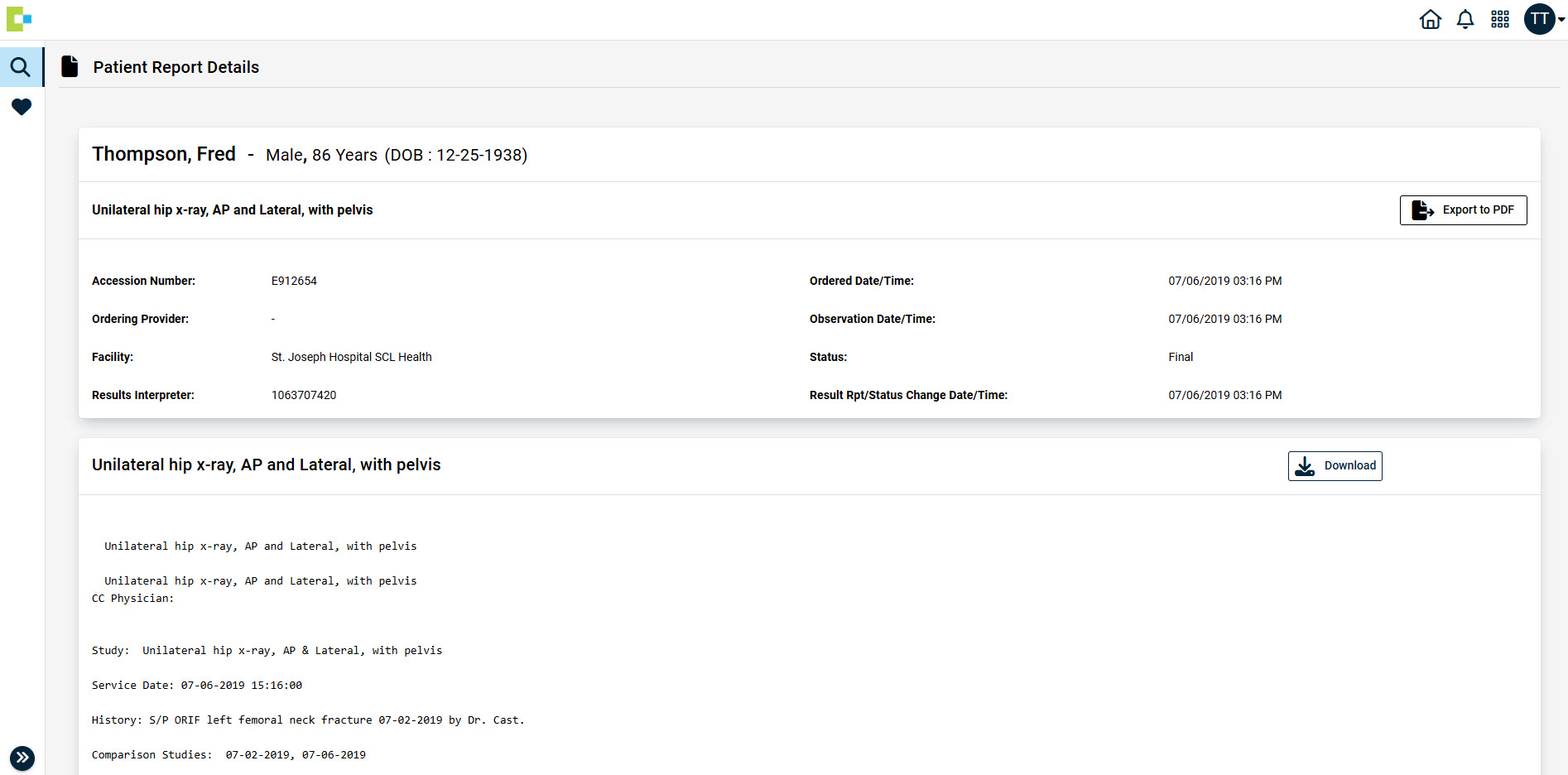 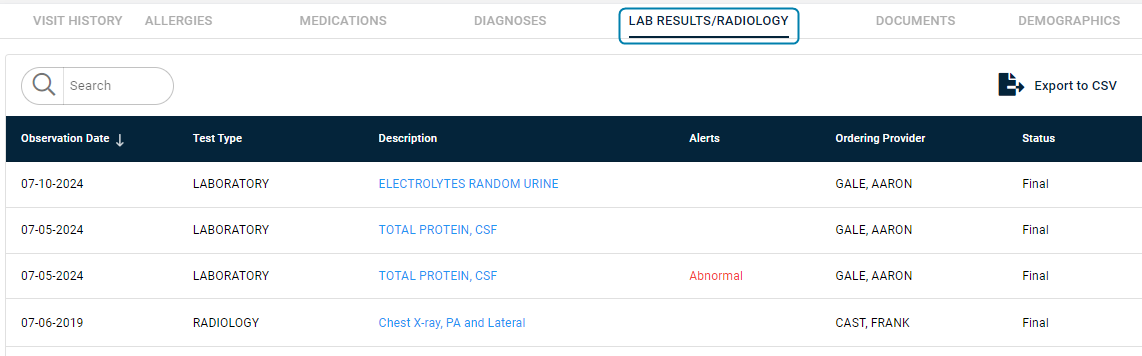 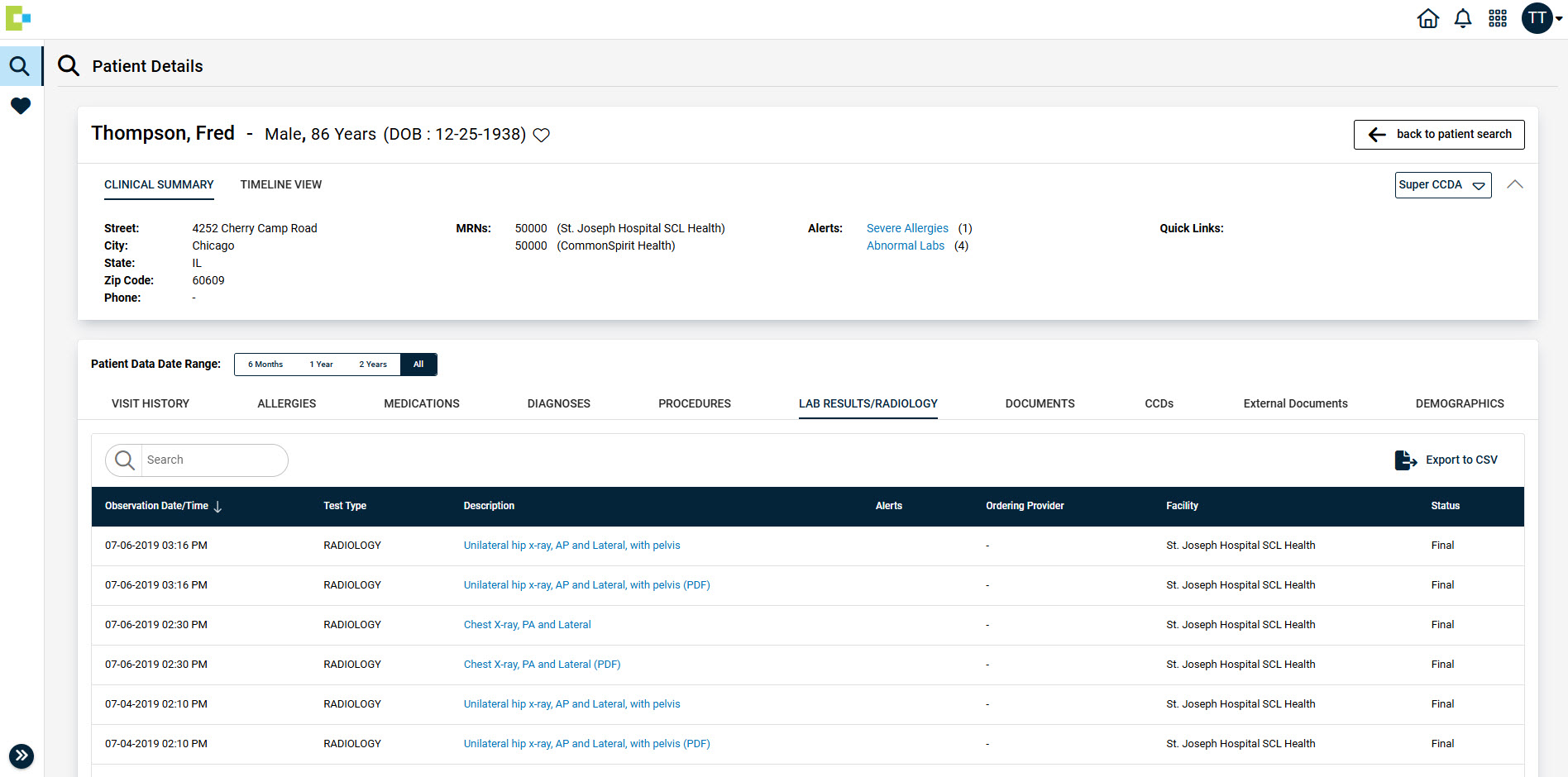 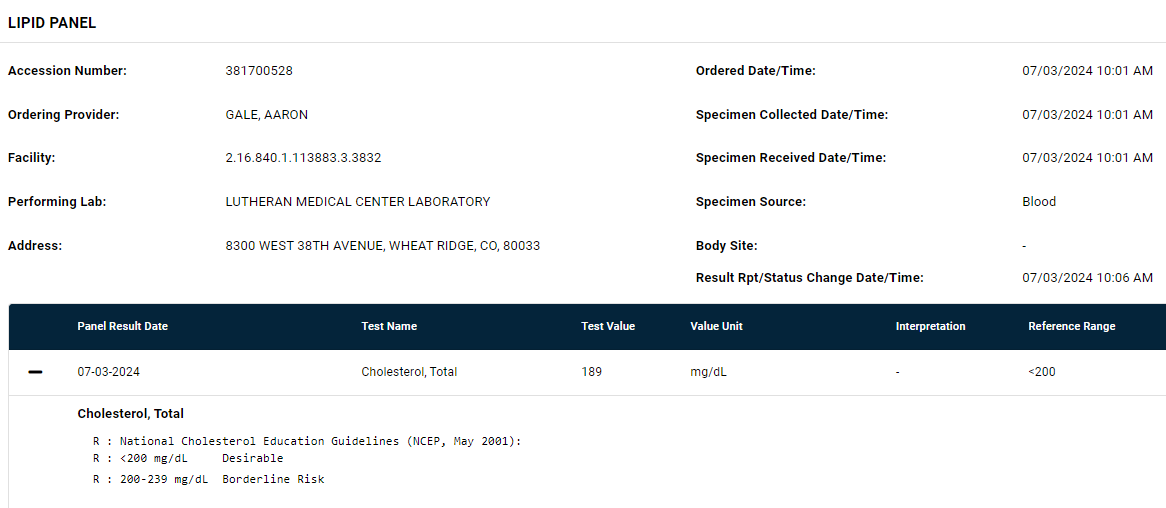 Lab/Rath/Lab/Rath/Path/Micro Results​
Flagged if abnormal​
Flagged if abnormal​
Abnormal labs Quick Link ​
Result details can be downloaded
Transcriptions and Downloadable CCDs
Click to view entire document​
Super CCD-A- Download to PDF, XML, HTML or JSON format
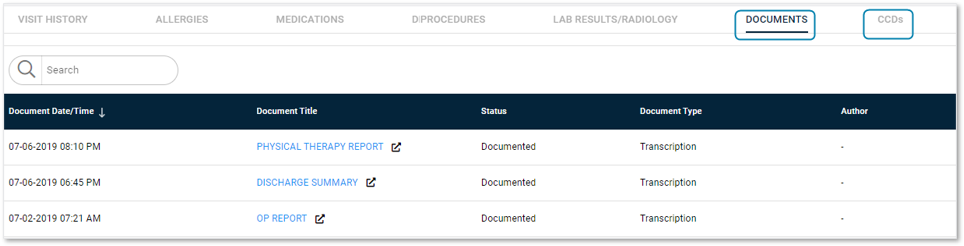 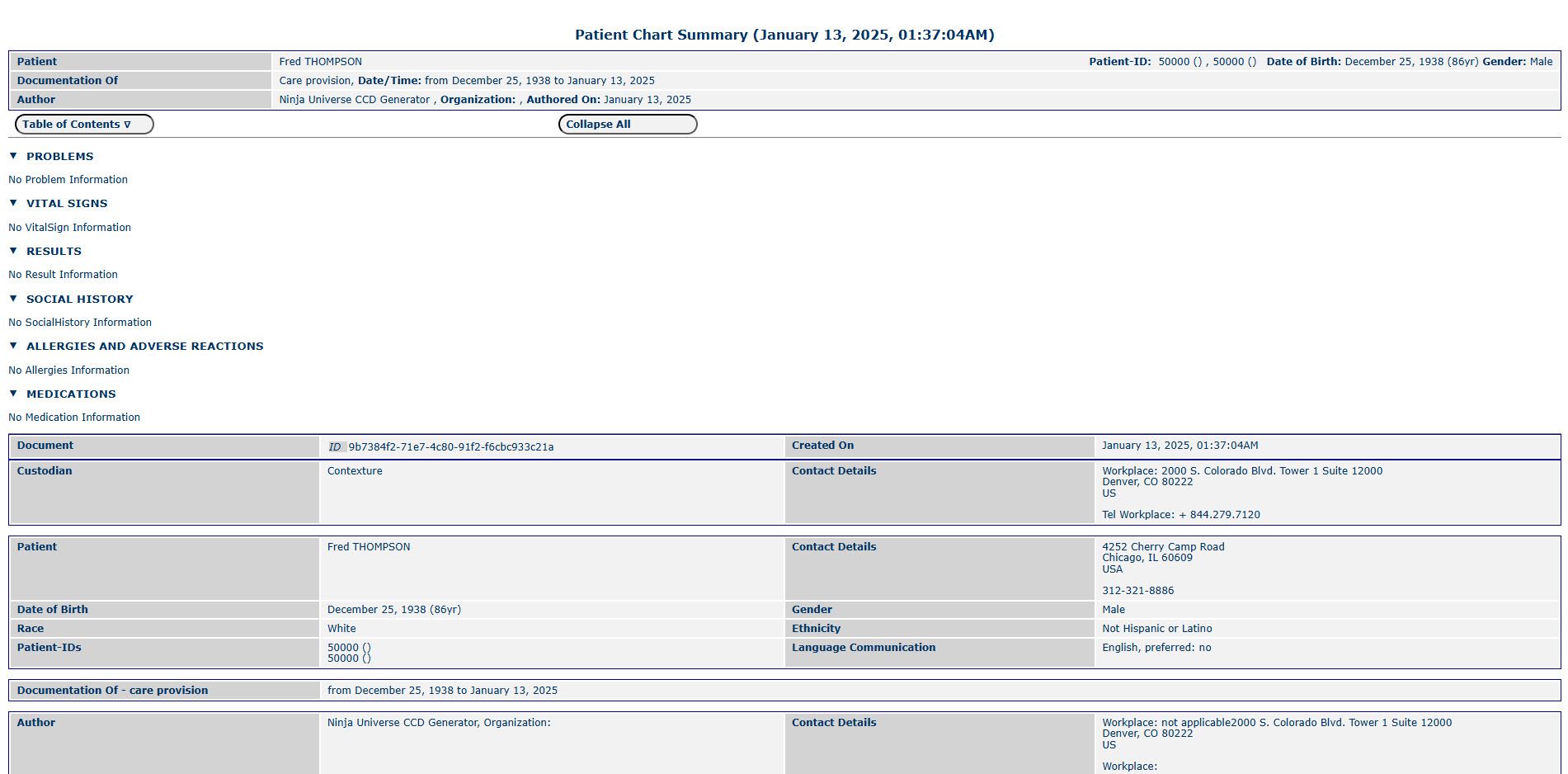 Trends and Timelines
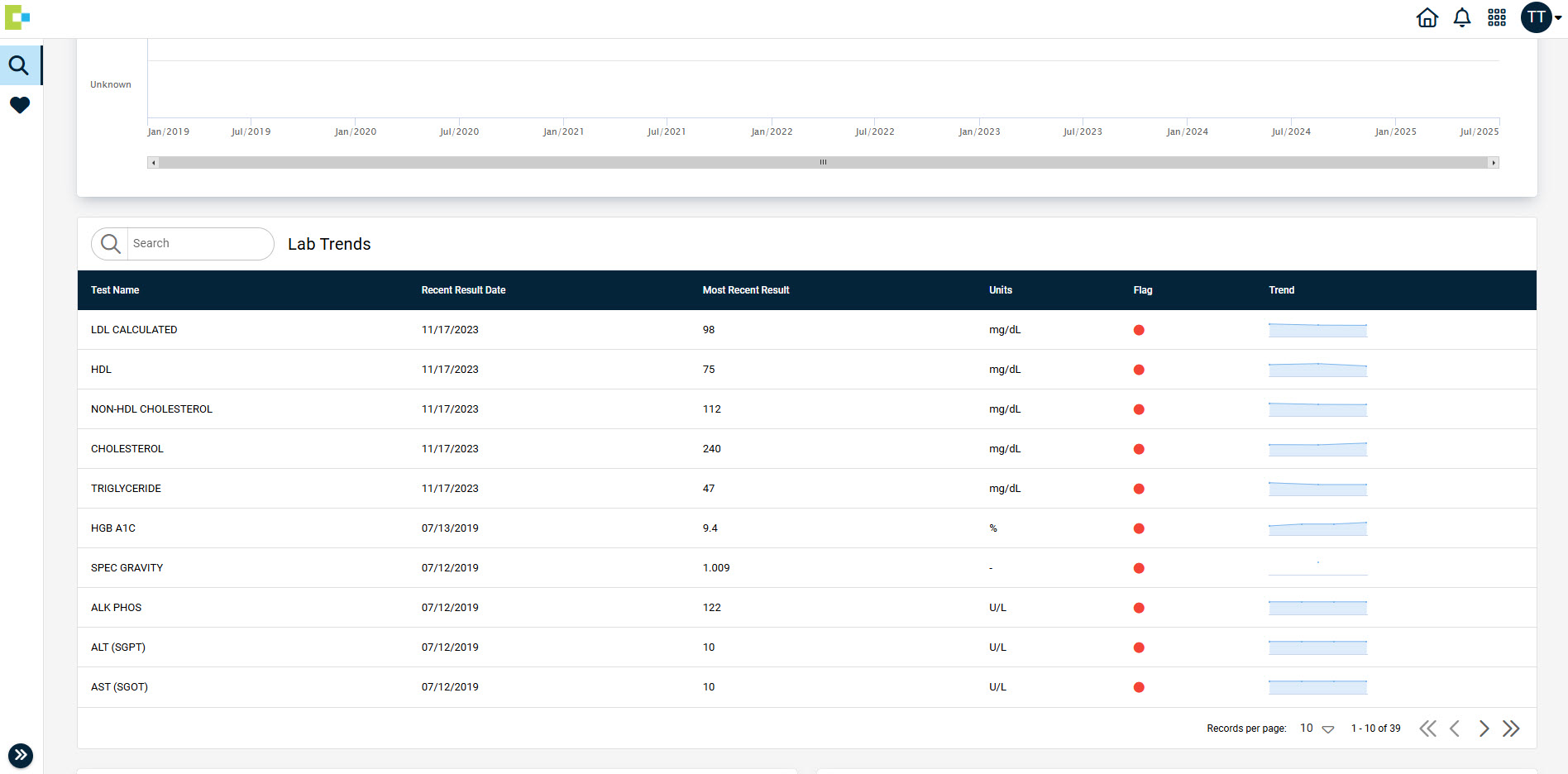 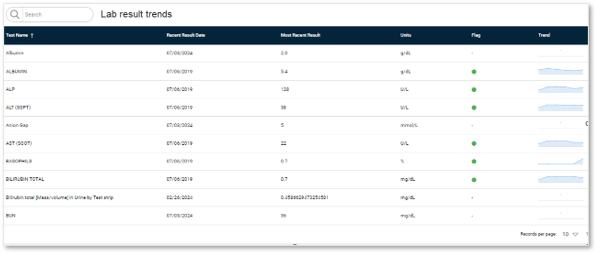 Timeline Views provide lab trending to offer visual insight into results over time
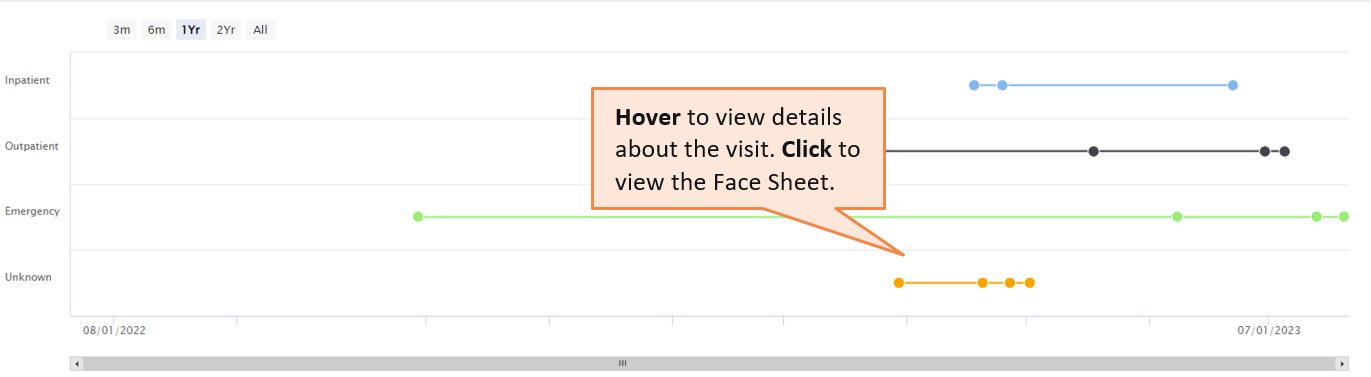 Key Indicators
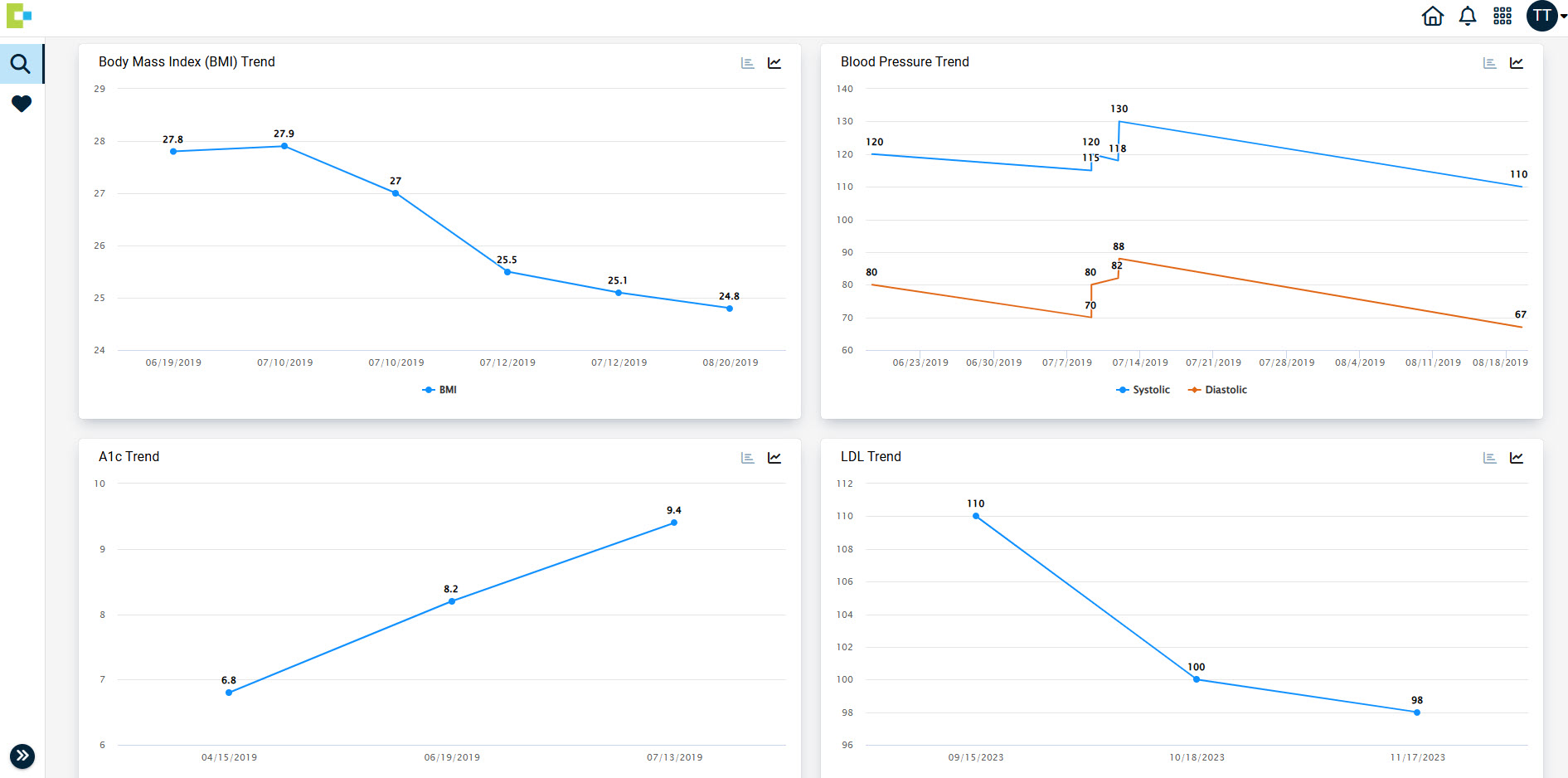 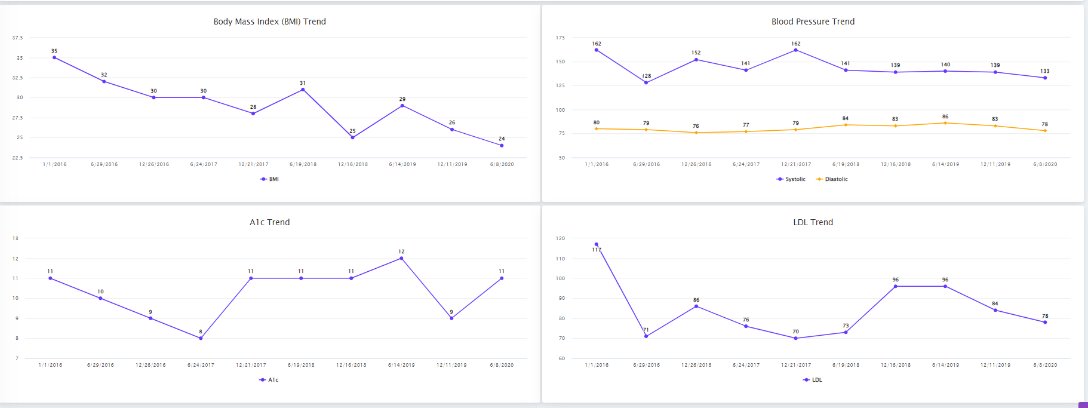 Watch a quick demo of the new PatientCare 360 Portal
https://youtu.be/JMG_e_ZT3p8?si=XyRaL4gApk4ybL6A
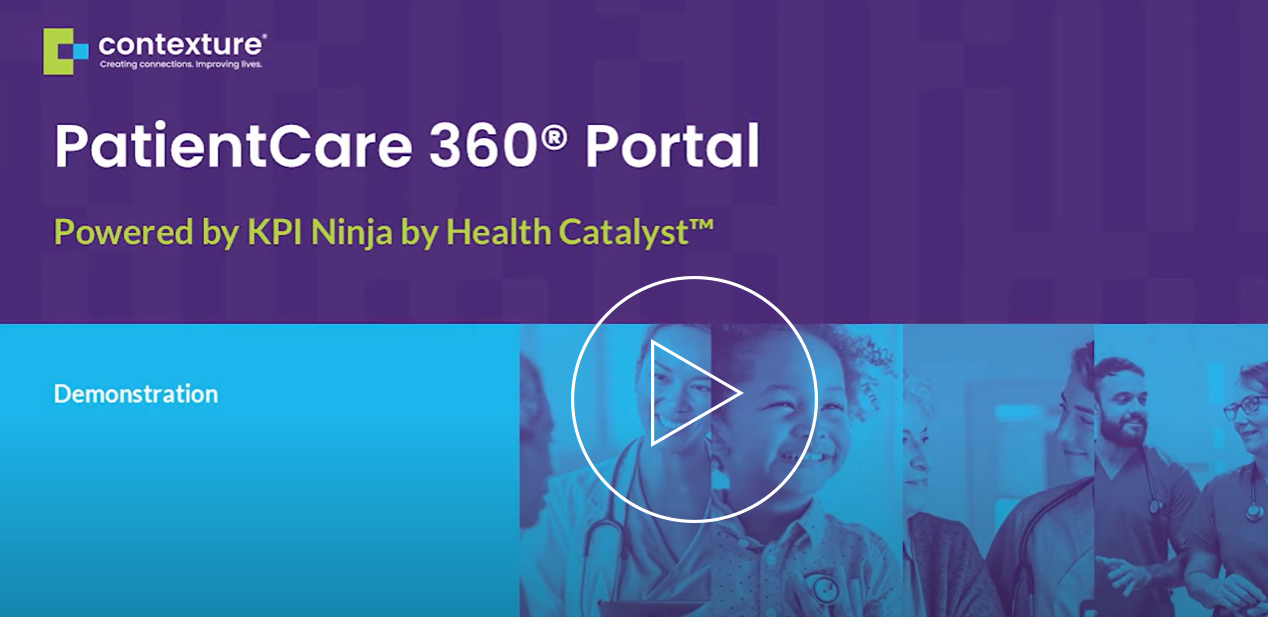 Questions?
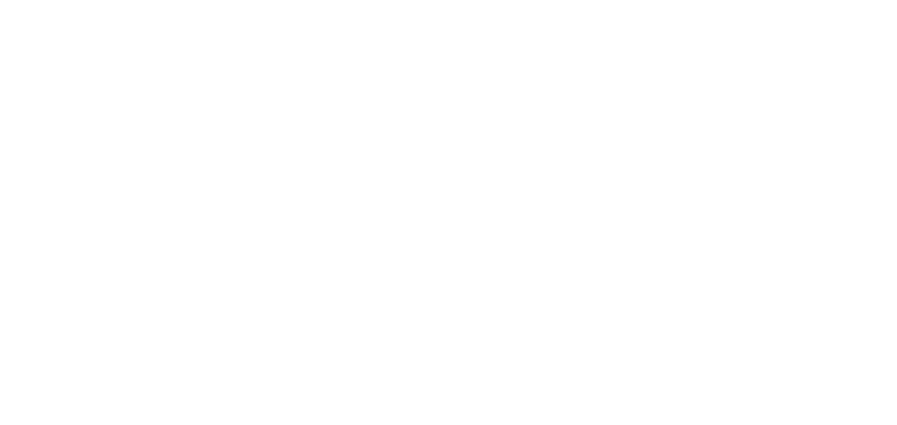